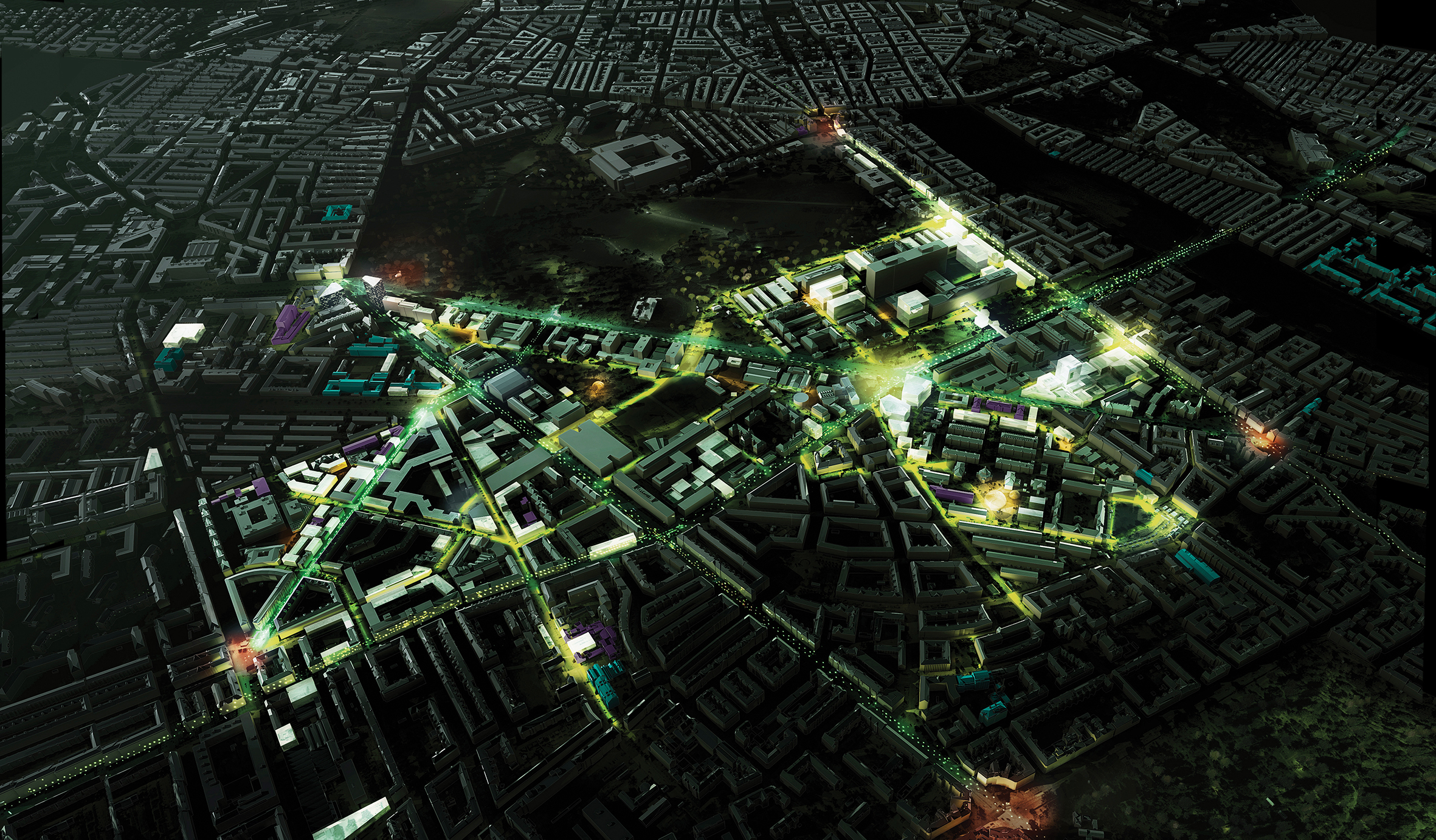 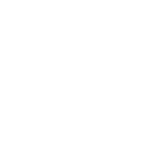 Copenhagen Science City

Et innovationsdistrikt i verdensklasse
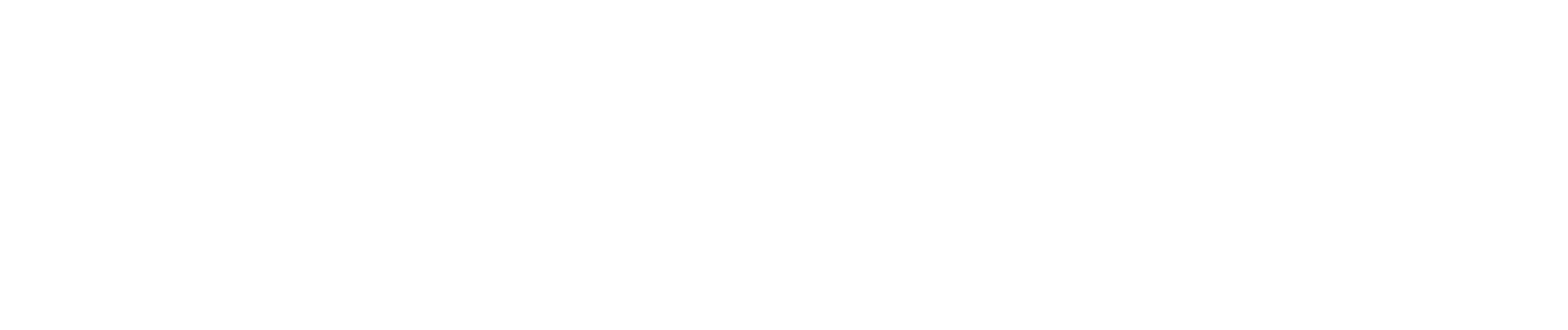 27-05-2024
1
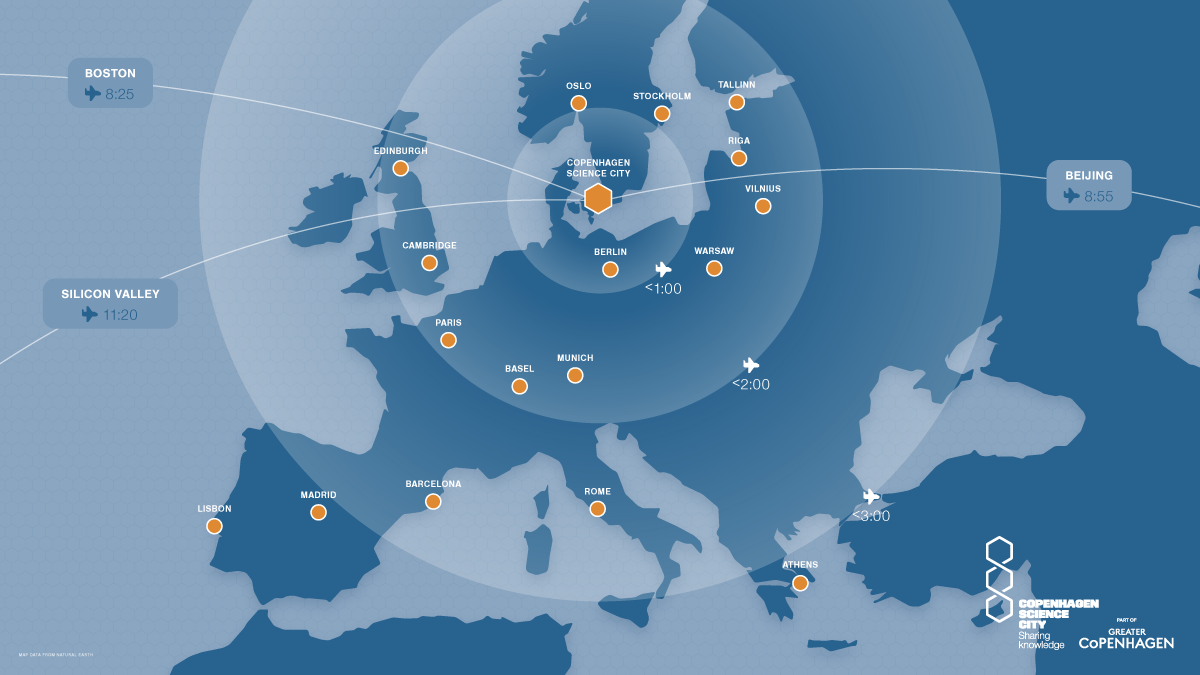 27-05-2024
2
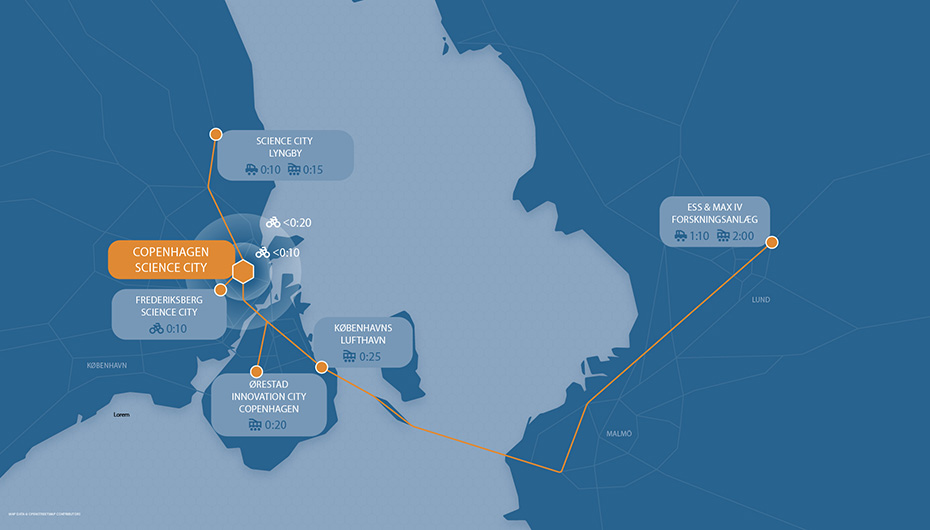 27-05-2024
3
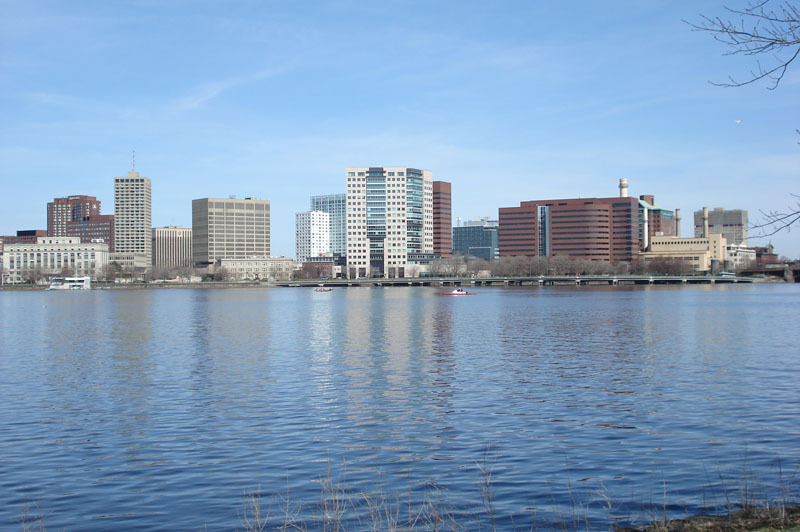 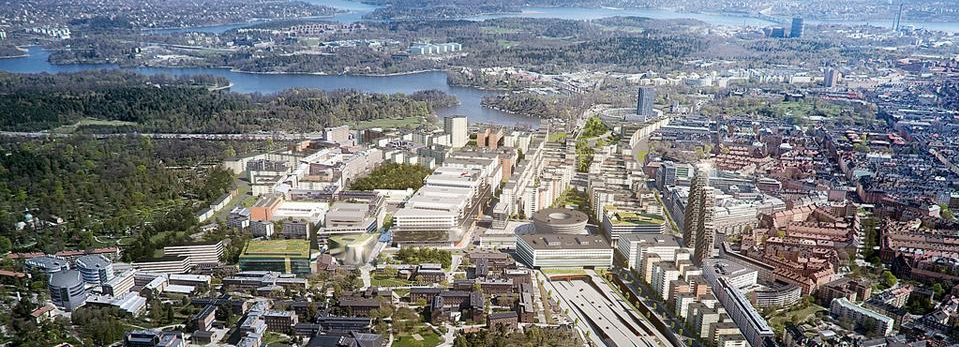 Innovationsdistrikter
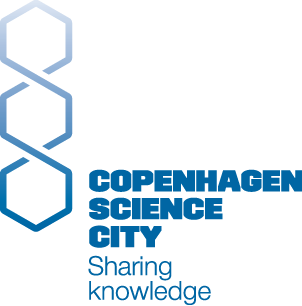 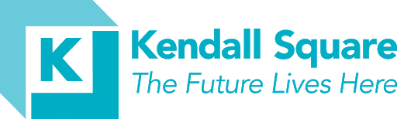 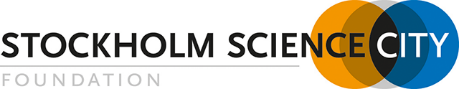 Stockholm Science City, Sverige
Kendall Square, Cambridge Massachusetts, USA
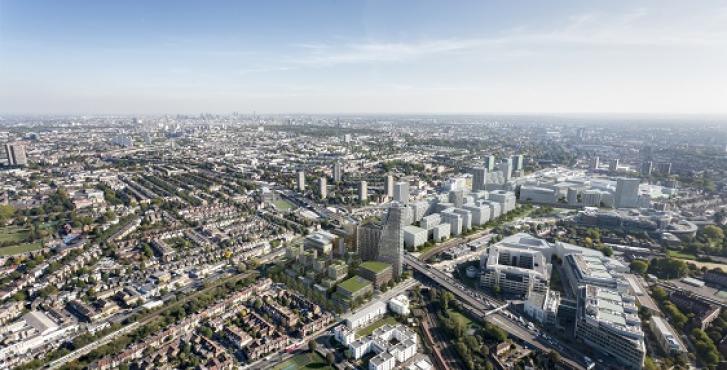 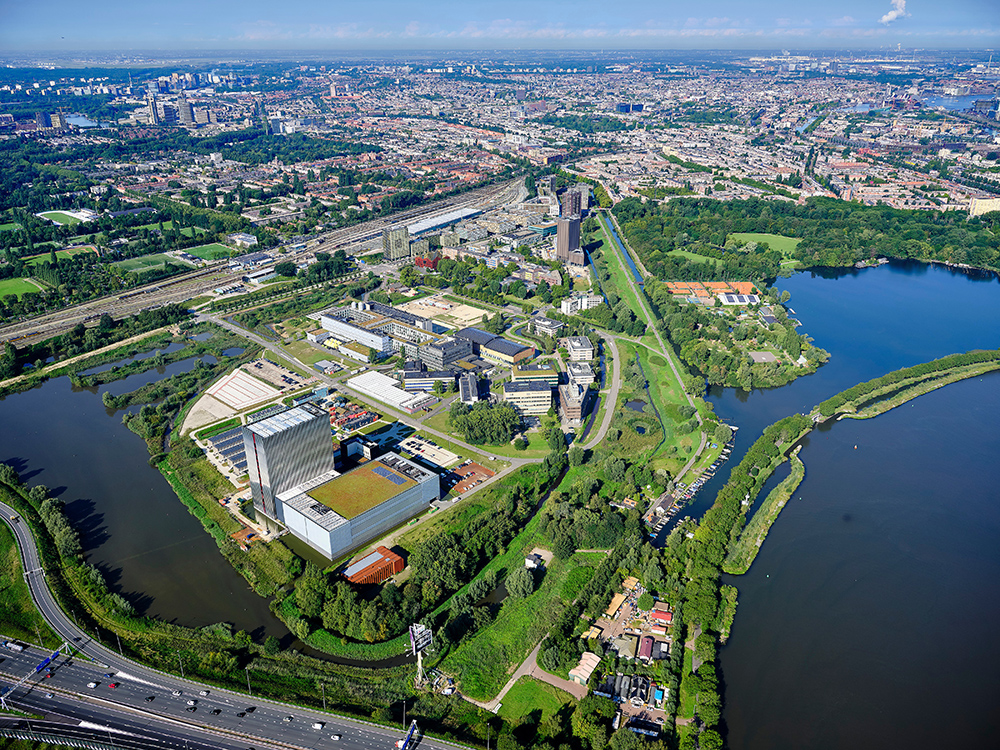 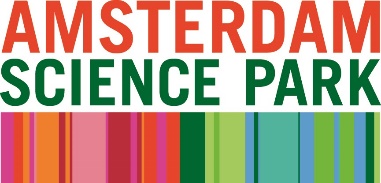 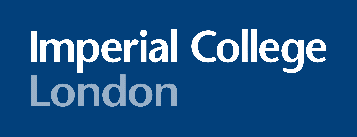 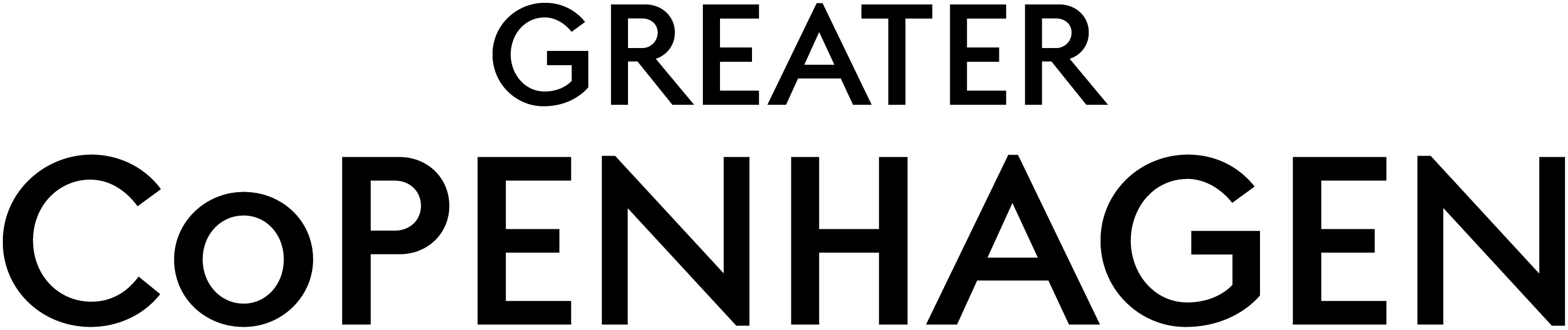 Amsterdam Science Park, Netherlands
White City Campus, West London, UK
27-05-2024
4
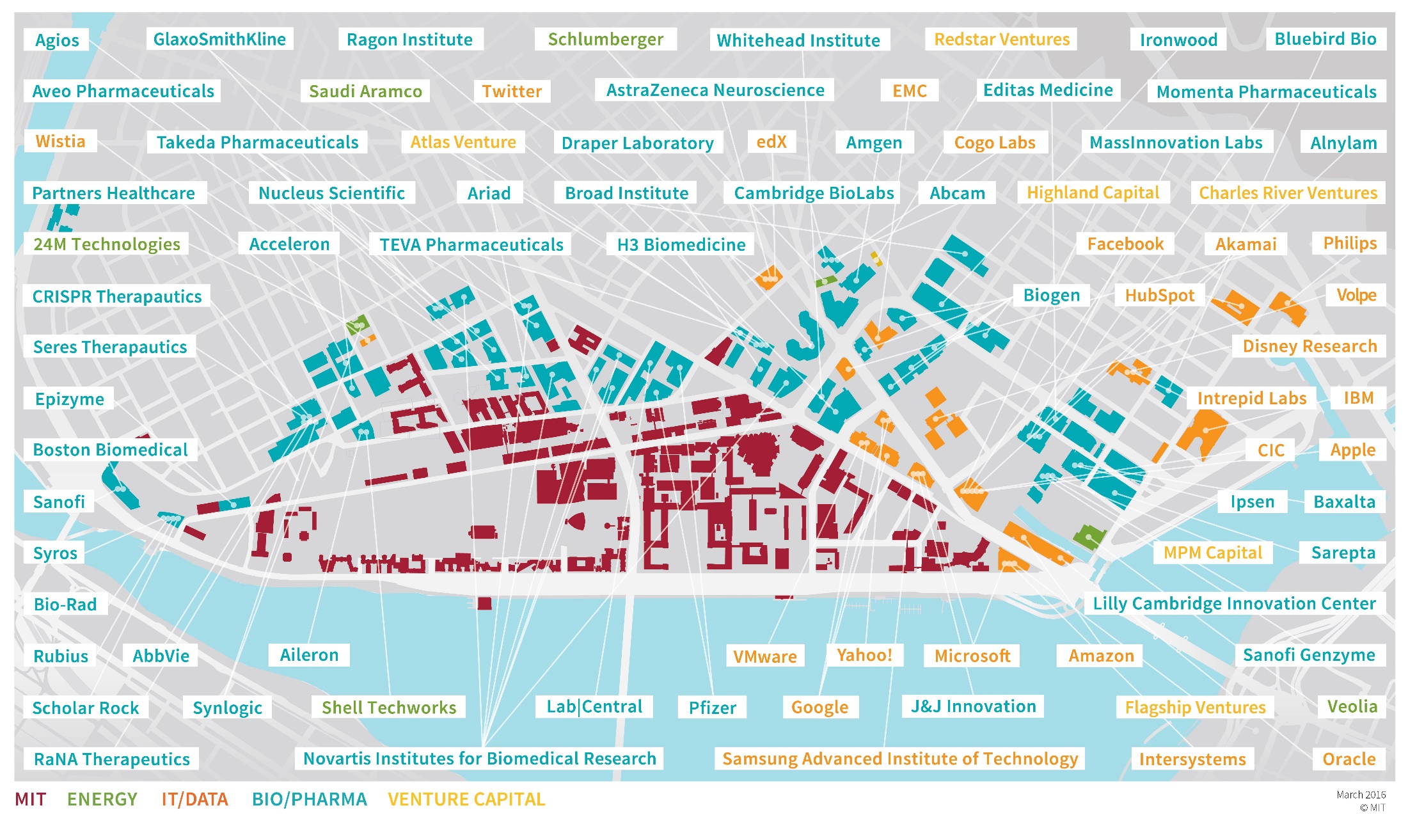 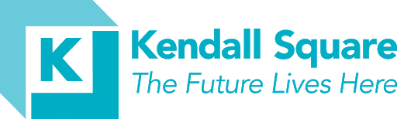 27-05-2024
5
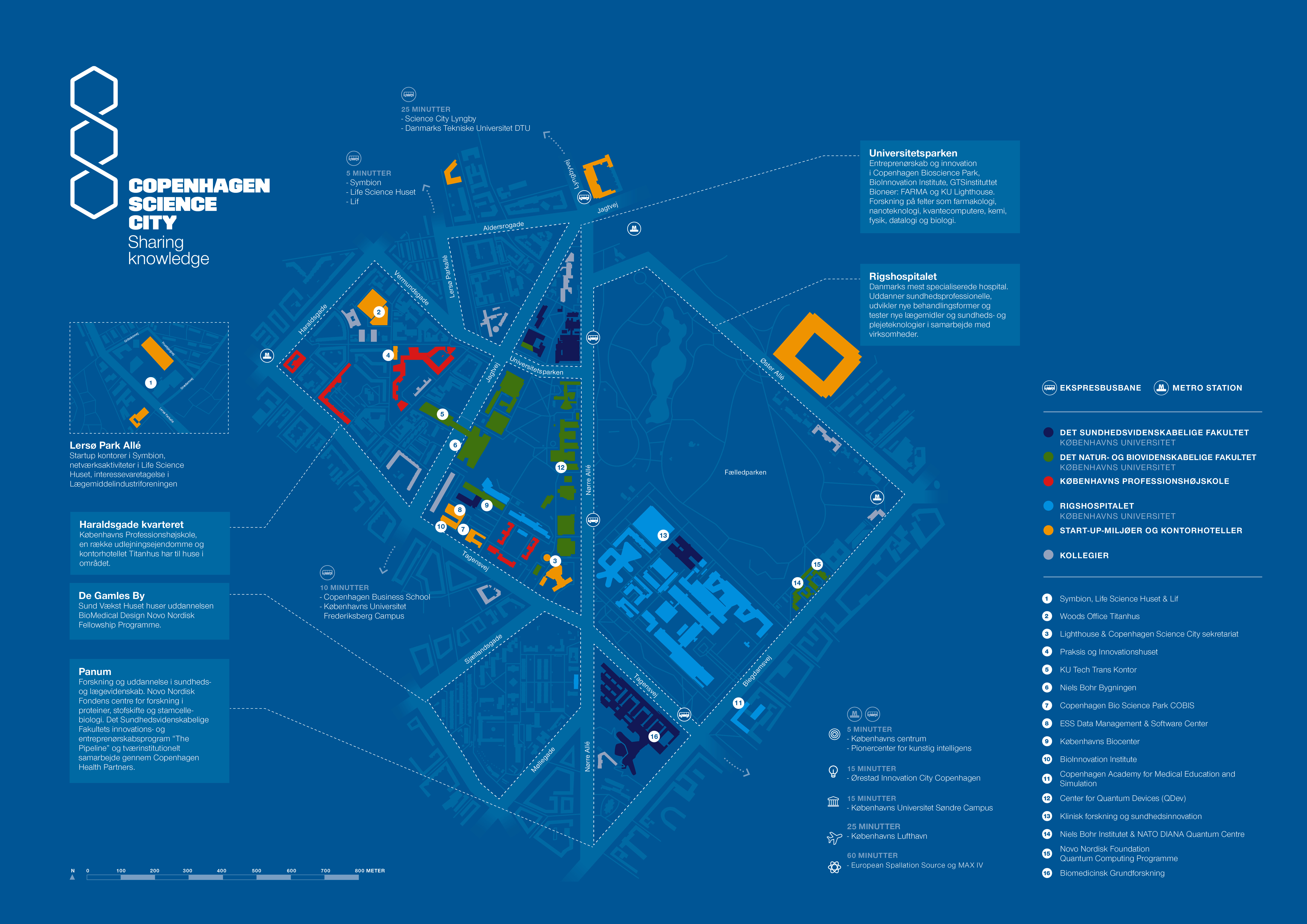 27-05-2024
6
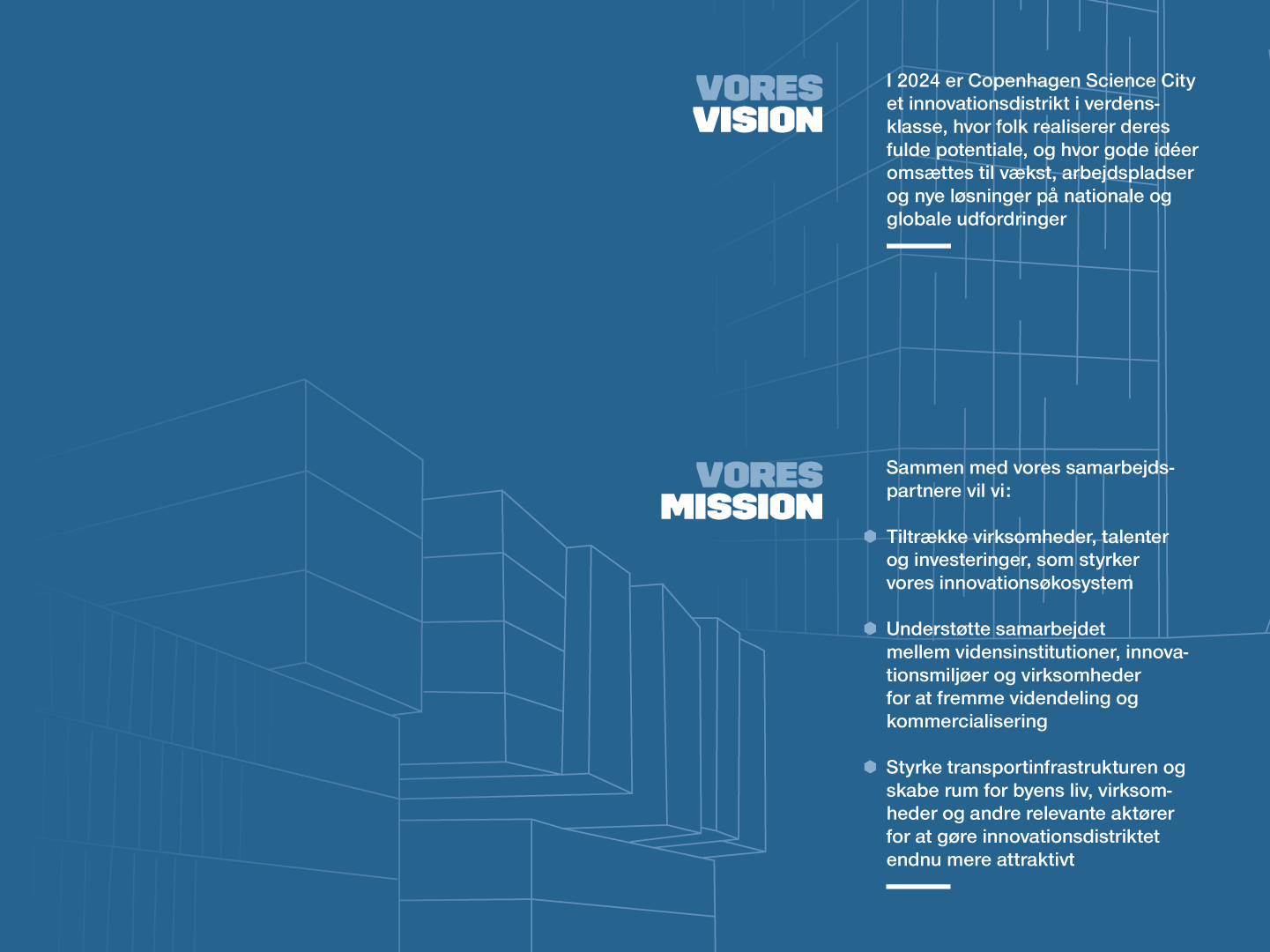 27-05-2024
7
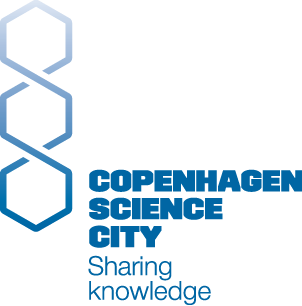 Et unikt partnerskab
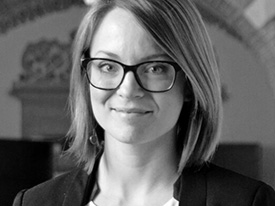 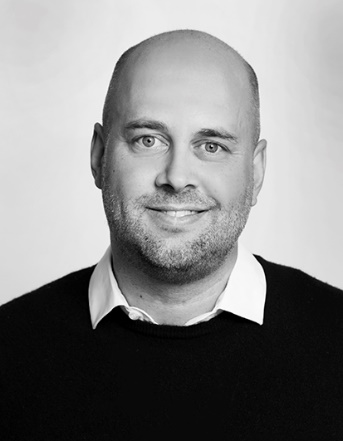 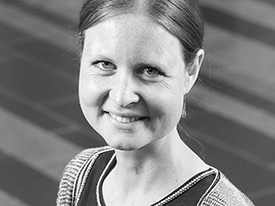 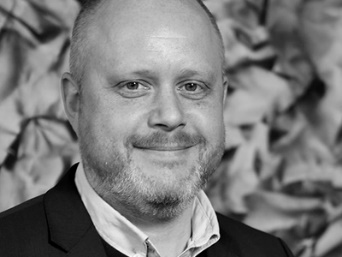 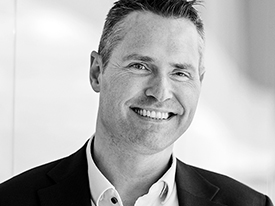 David Dreyer Lassen
Prorektor 
Formand, Copenhagen 
Science City
David Meinke
Direktør, Center for 
Regional Udvikling
Anne Vang Rasmussen
Rektor
rASmus møgelvang
CEO
Nanna Westerby Jensen
Direktør
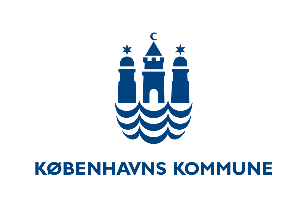 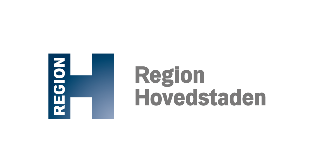 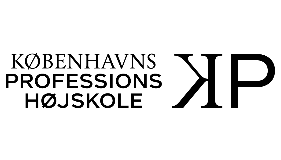 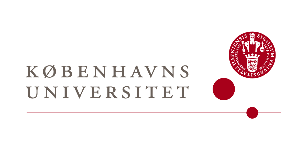 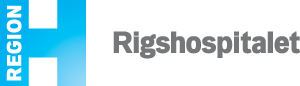 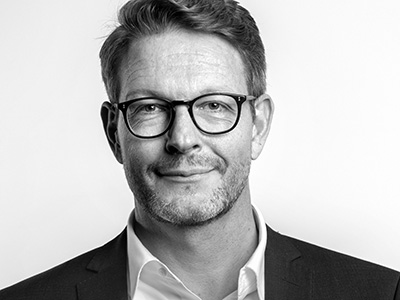 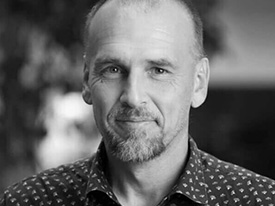 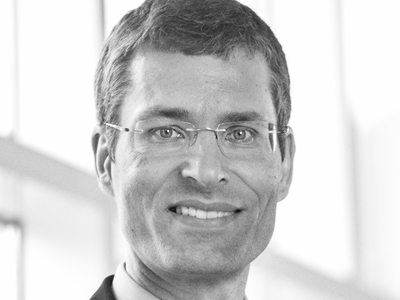 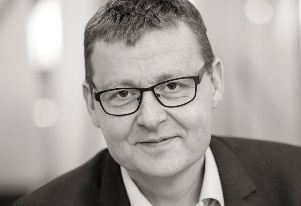 Peter kurtzhals
Chief Scientific Advisor
Kristian Lyk-Jensen
Vicedirektør
Kristoffer klebak
Sekretariatschef
Peter Torstensen
Direktør
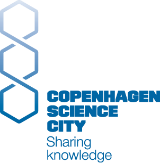 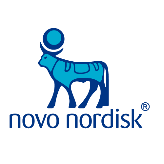 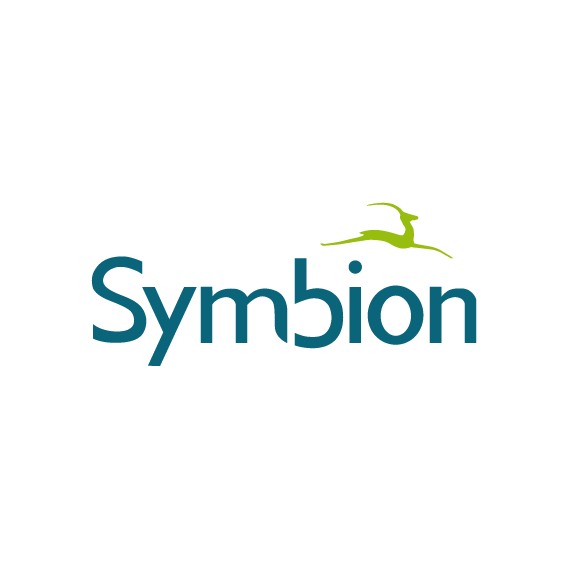 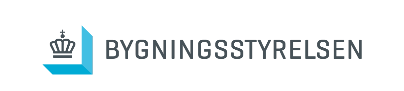 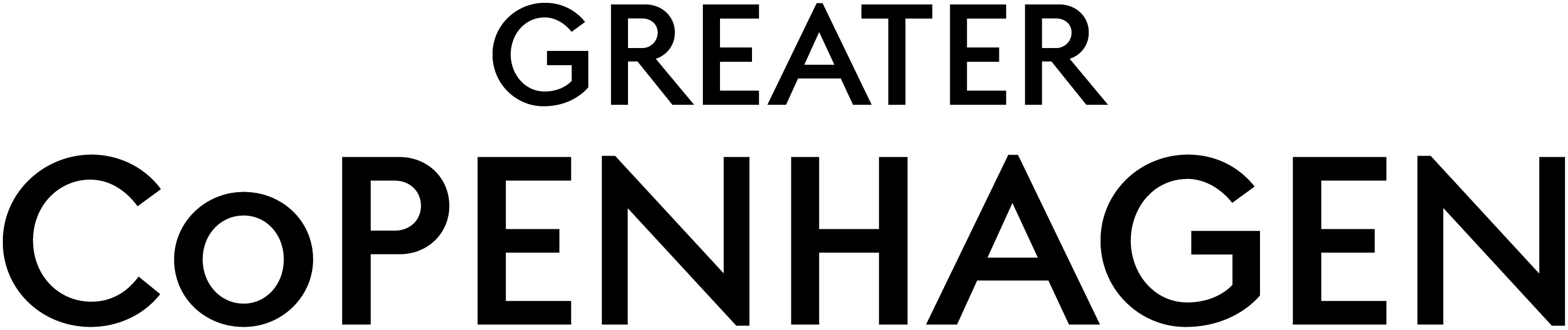 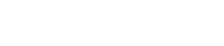 27-05-2024
8
Et unikt partnerskab
Sekretariatet
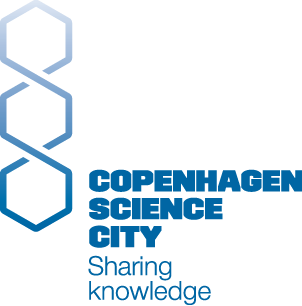 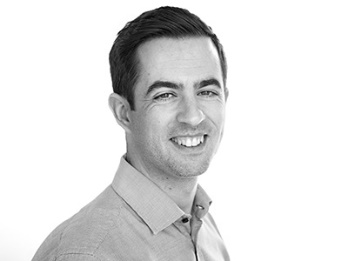 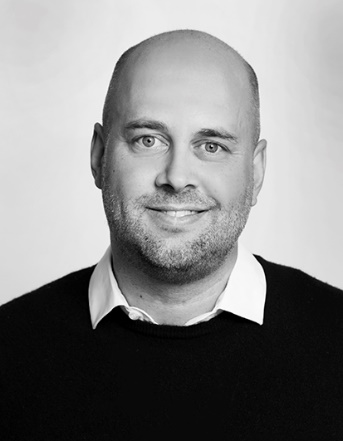 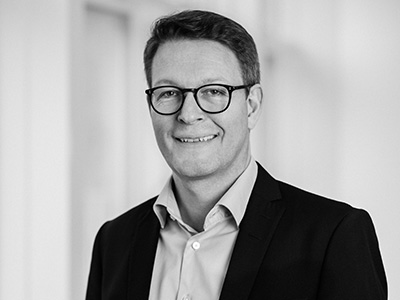 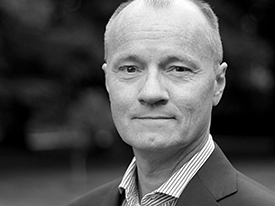 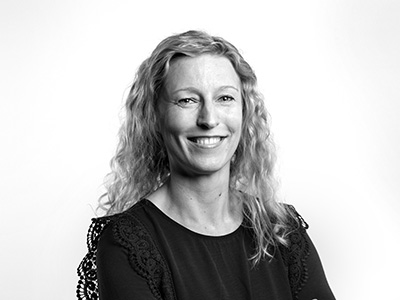 Lene rasmussen
Projektleder
Jes Andersen
Tiltrækning og kommunikation
Kristoffer klebak
Sekretariatschef
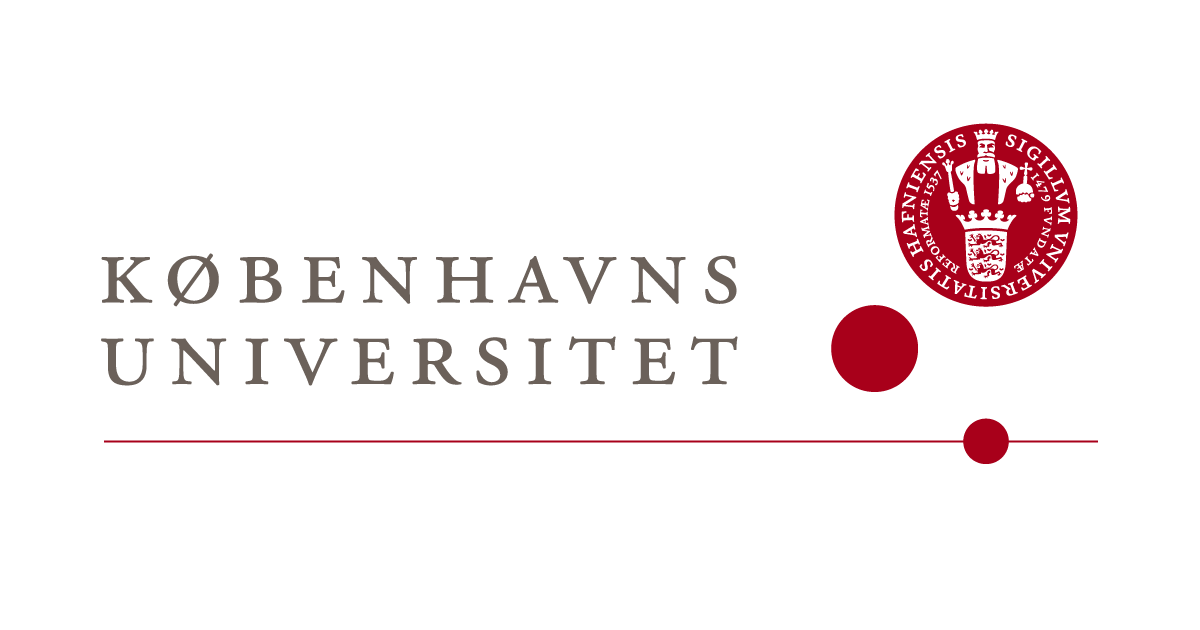 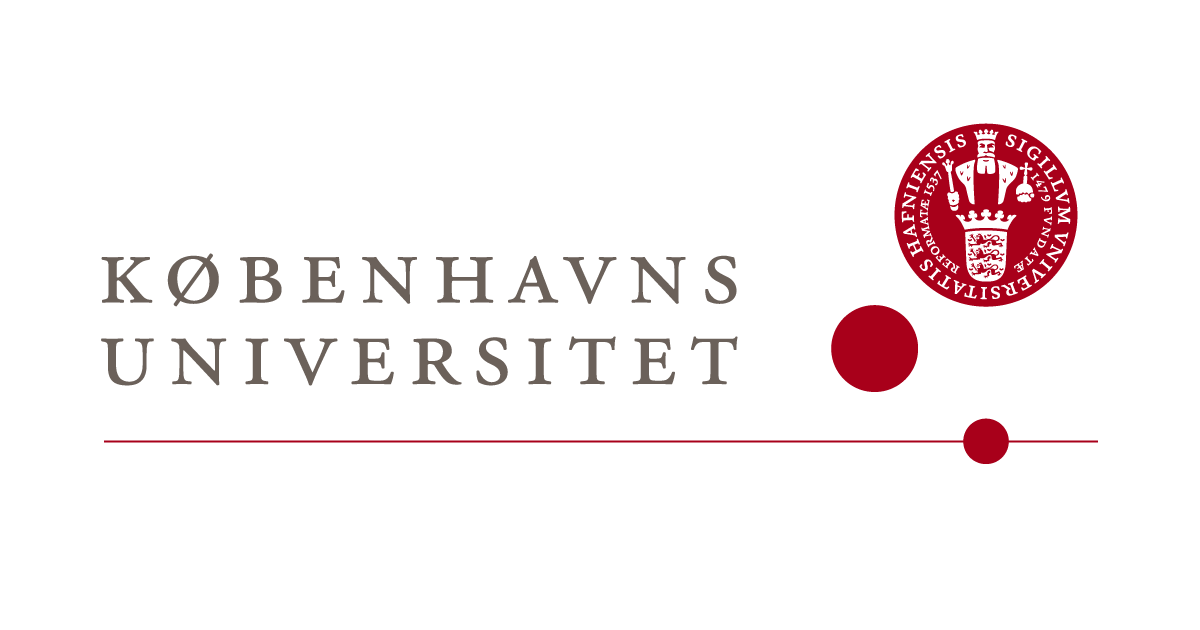 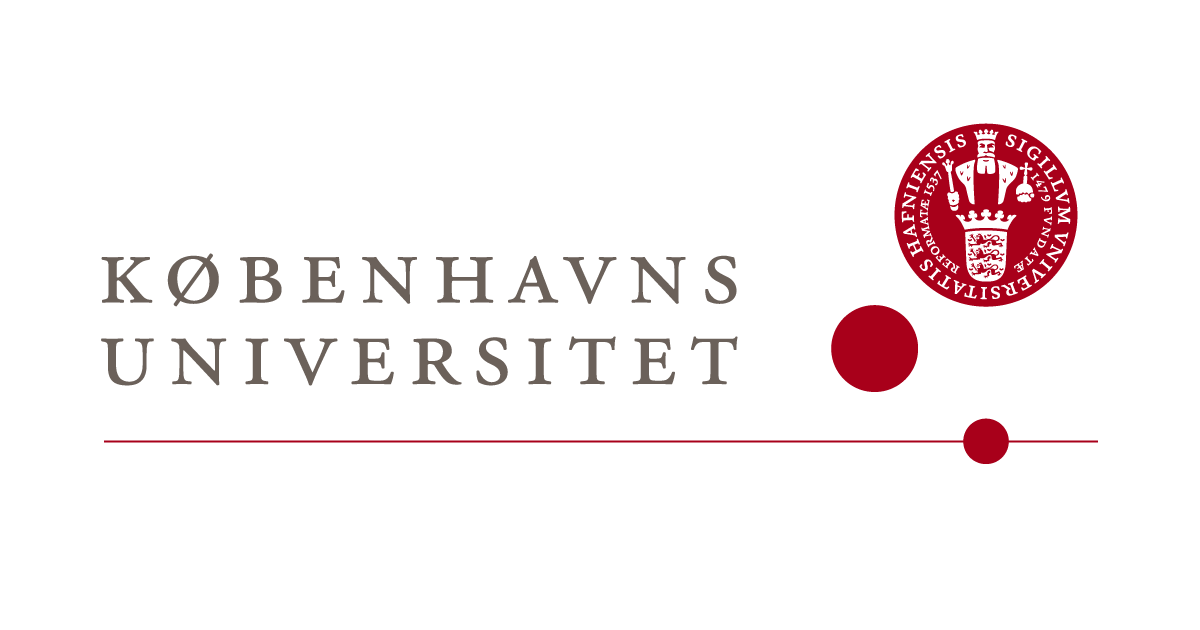 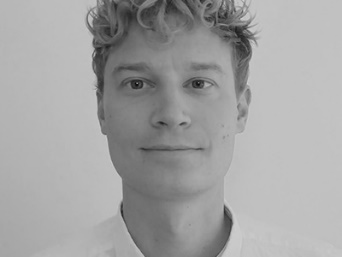 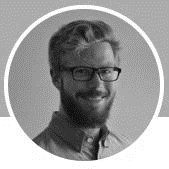 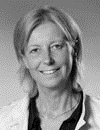 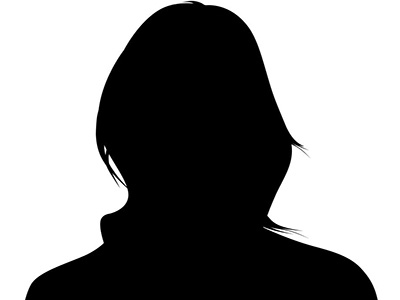 Marianne Uldall Jepsen
Kommunikationschef
Claus Jepsen
Chefkonsulent
Jeppe Cronwald Svendsen
Specialkonsulent
Rasmus Rask Kjær Poulsen
Konsulent
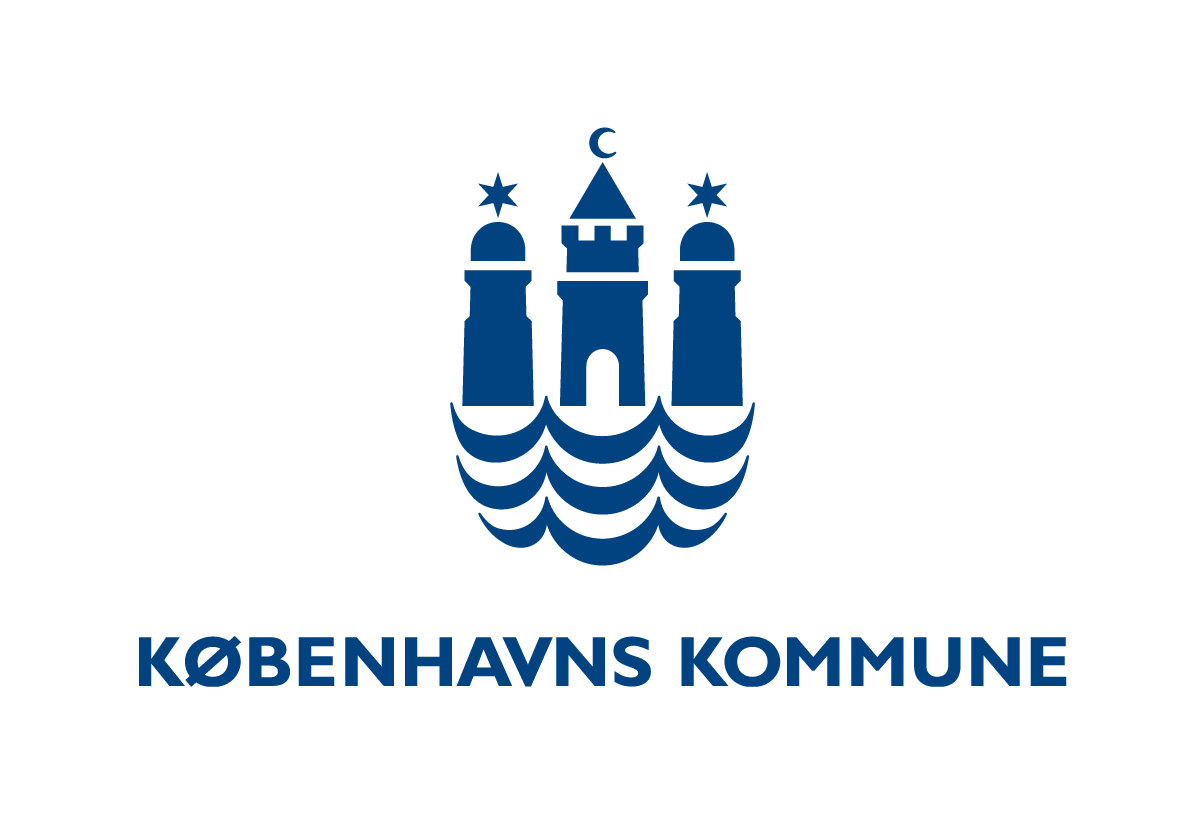 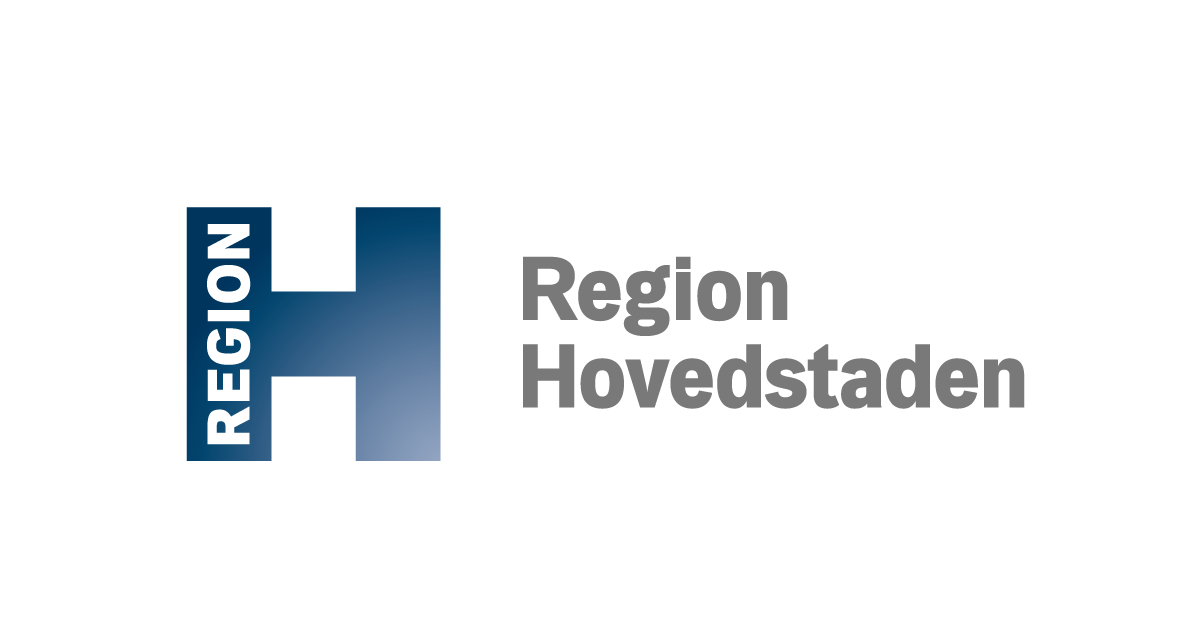 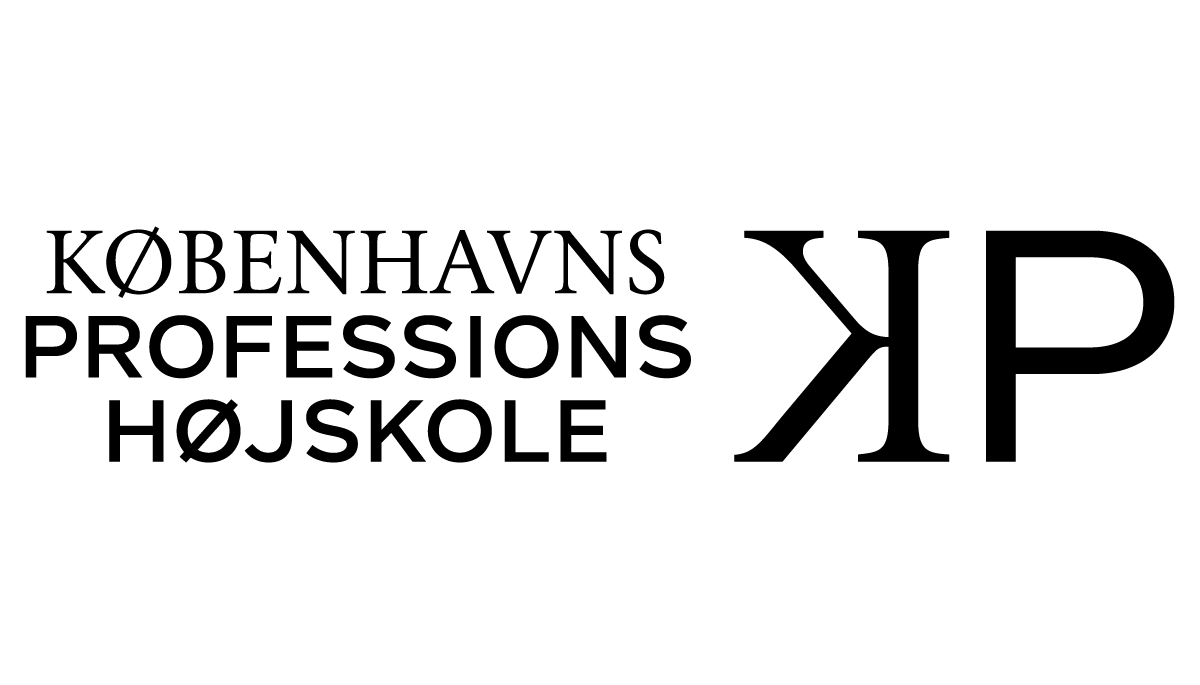 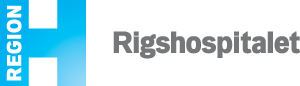 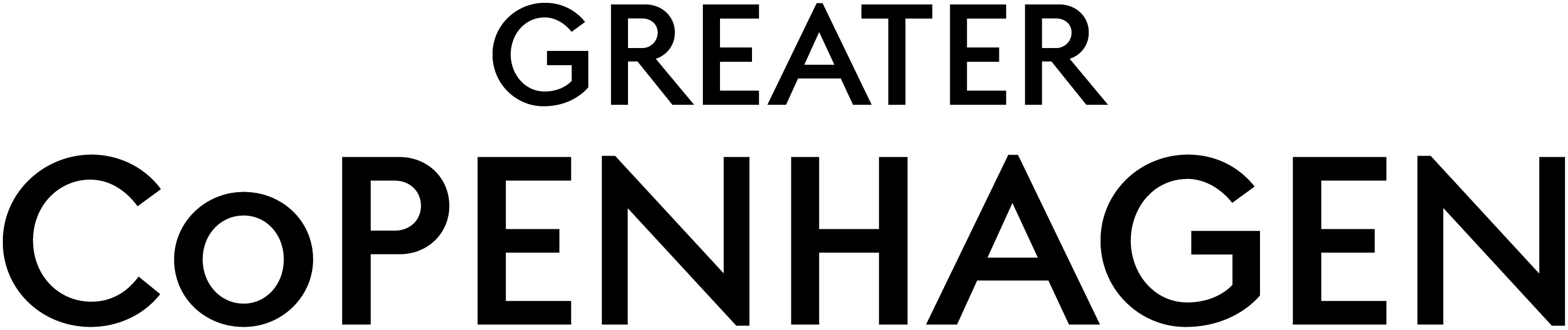 27-05-2024
9
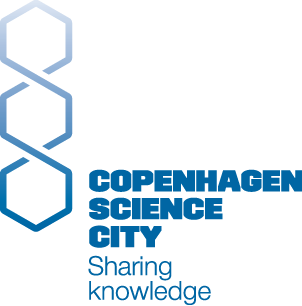 Strategisk fokusområder
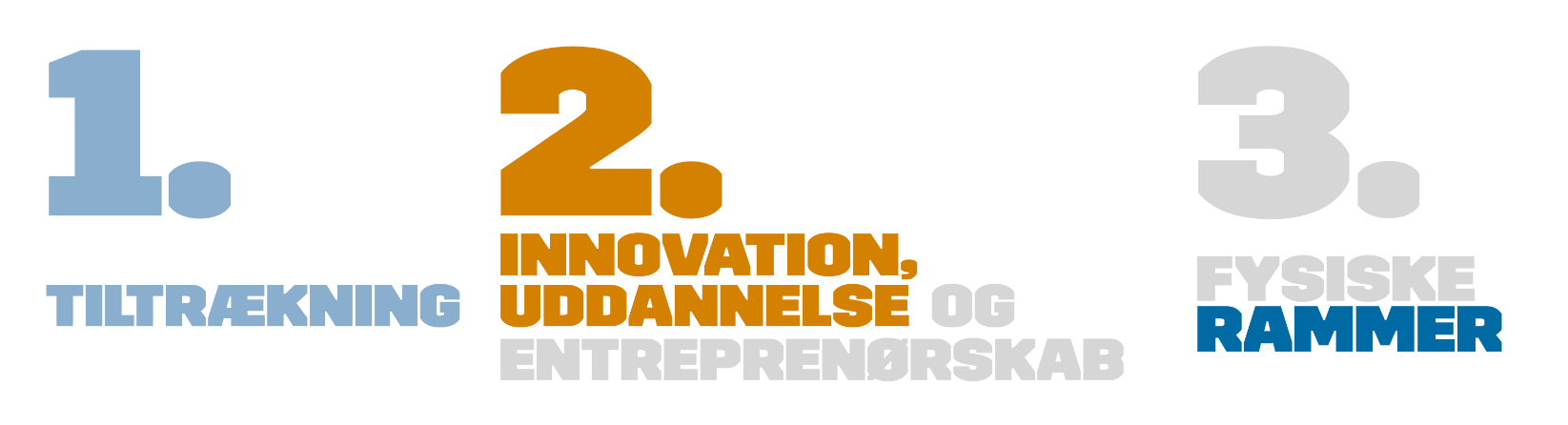 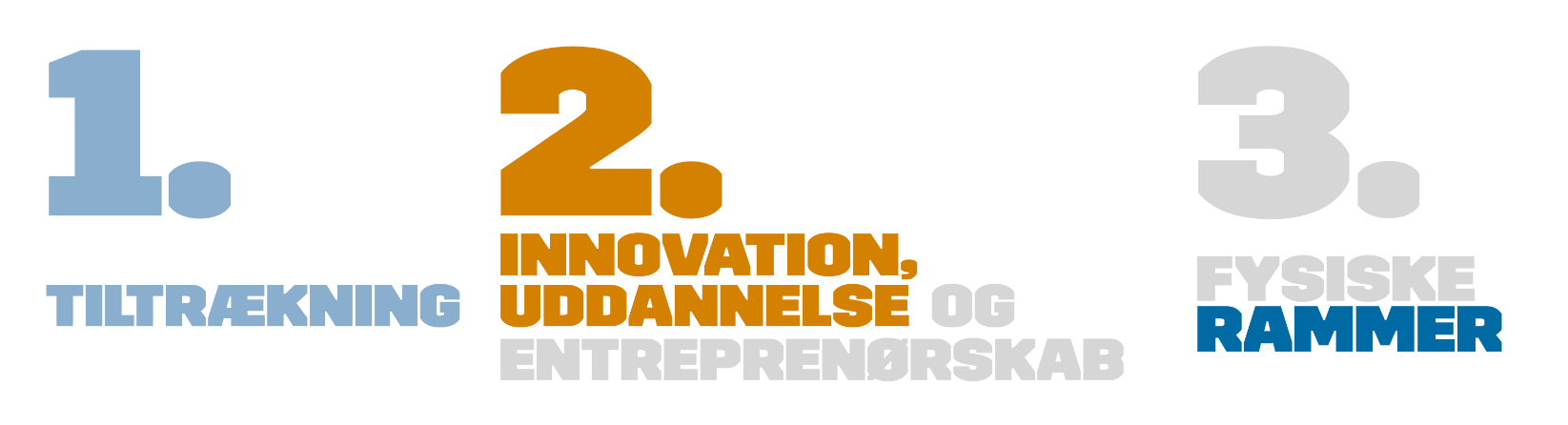 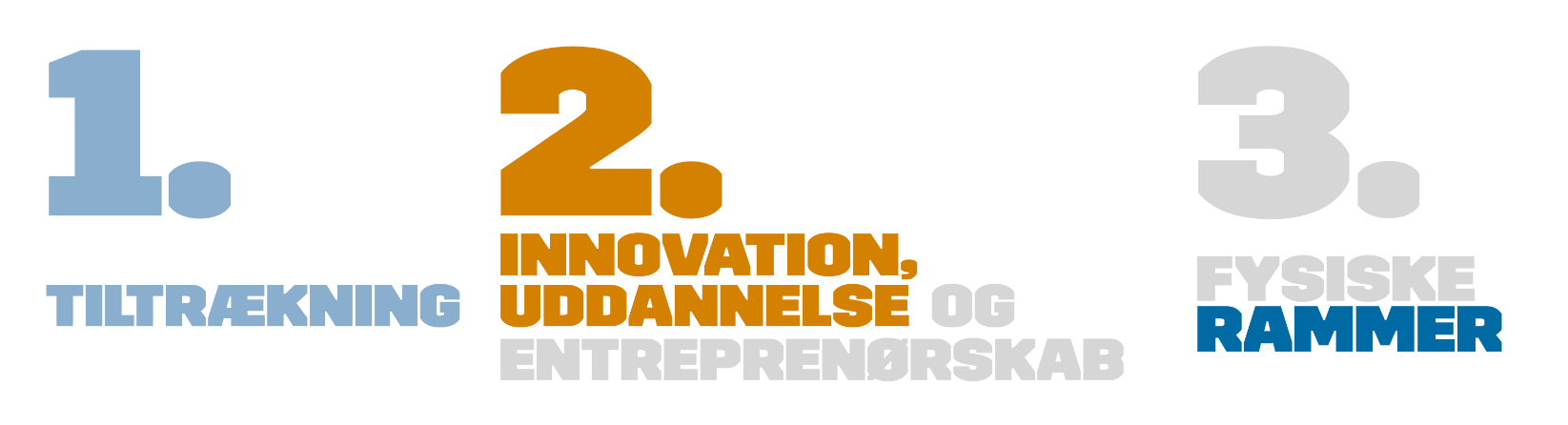 VI VIL:

Videreudvikle fortællingen om Copenhagen Science City’s unikke styrker og værditilbud

Styrke partnerskaber med vigtige interessenter, der tiltrækker virksomheder, talenter og investeringer 

Sikre, at udviklingen af Copenhagen Science City er afstemt med udviklingen af Greater Copenhagen og med andre innovationsdistrikter i regionen
VI VIL:

Etablere et netværk for interessenter, der medvirker til at udvikle de fysiske rammer for Copenhagen Science City

Styrke områdets bykvaliteter og transportinfrastruktur yderligere

Skabe mere plads for  virksomheder og andre aktører, der kan styrke vores innovationsøkosystem
VI VIL:

Identificere og tiltrække relevante funktioner til at understøtte kommercialisering af viden

Identificere potentielle synergier og bringe samarbejdspartnere sammen, herunder studerende, forskere og virksomheder 

Styrke opmærksomheden på områdets innovation og testfaciliteter, og de  samarbejdsmuligheder de byder på

Etablere et netværk for lokale innovationsmiljøer og forskerparker for at fremme videndeling, fælles arrangementer, co-branding og udviklingen af fælles projekter
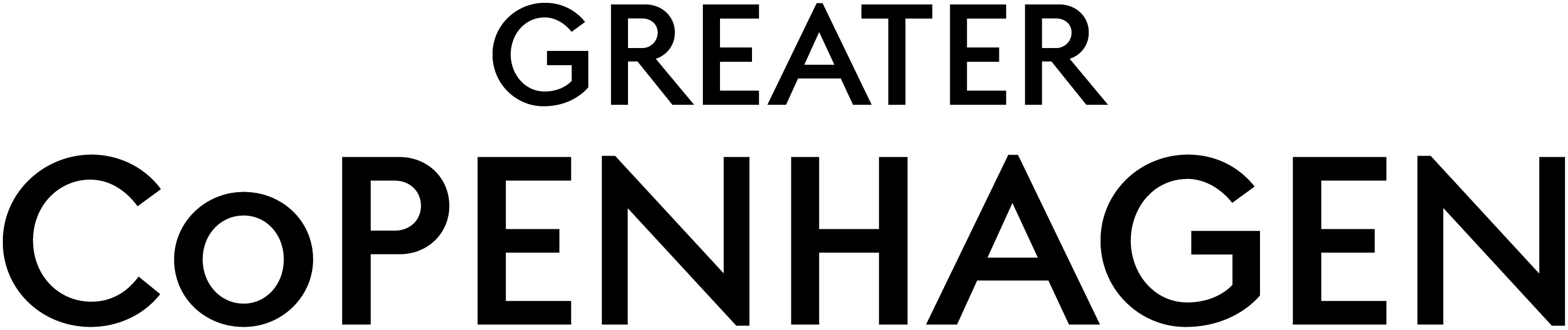 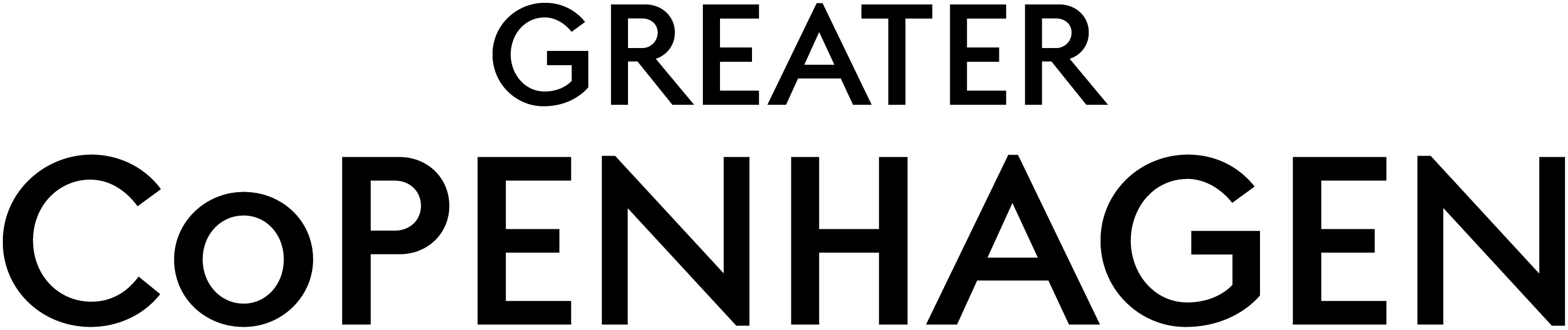 27-05-2024
10
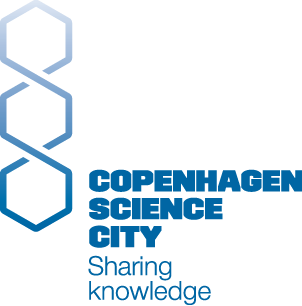 Organisation
Udviklingsråd
Sekretariat
Ad-hoc arbejdsgruppe
Ad-hoc arbejdsgruppe
Ad-hoc arbejdsgruppe
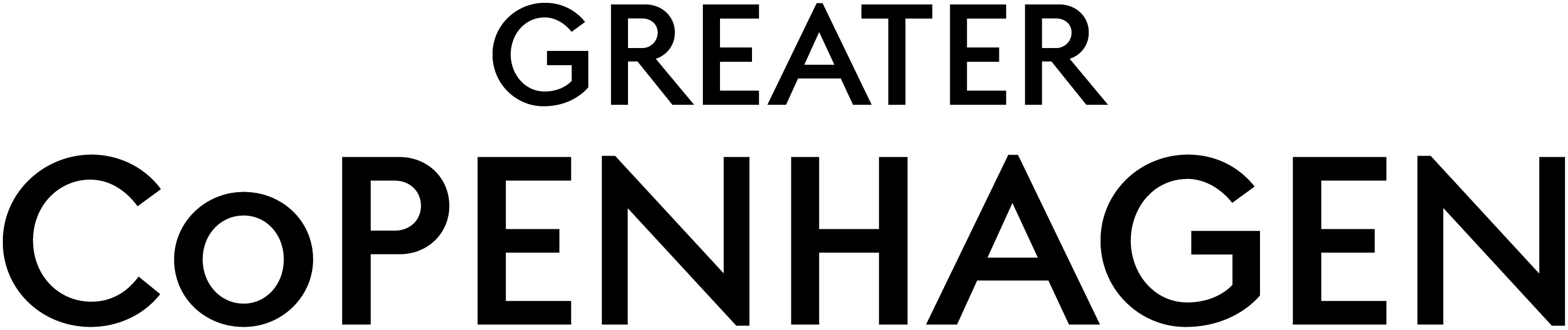 27-05-2024
11
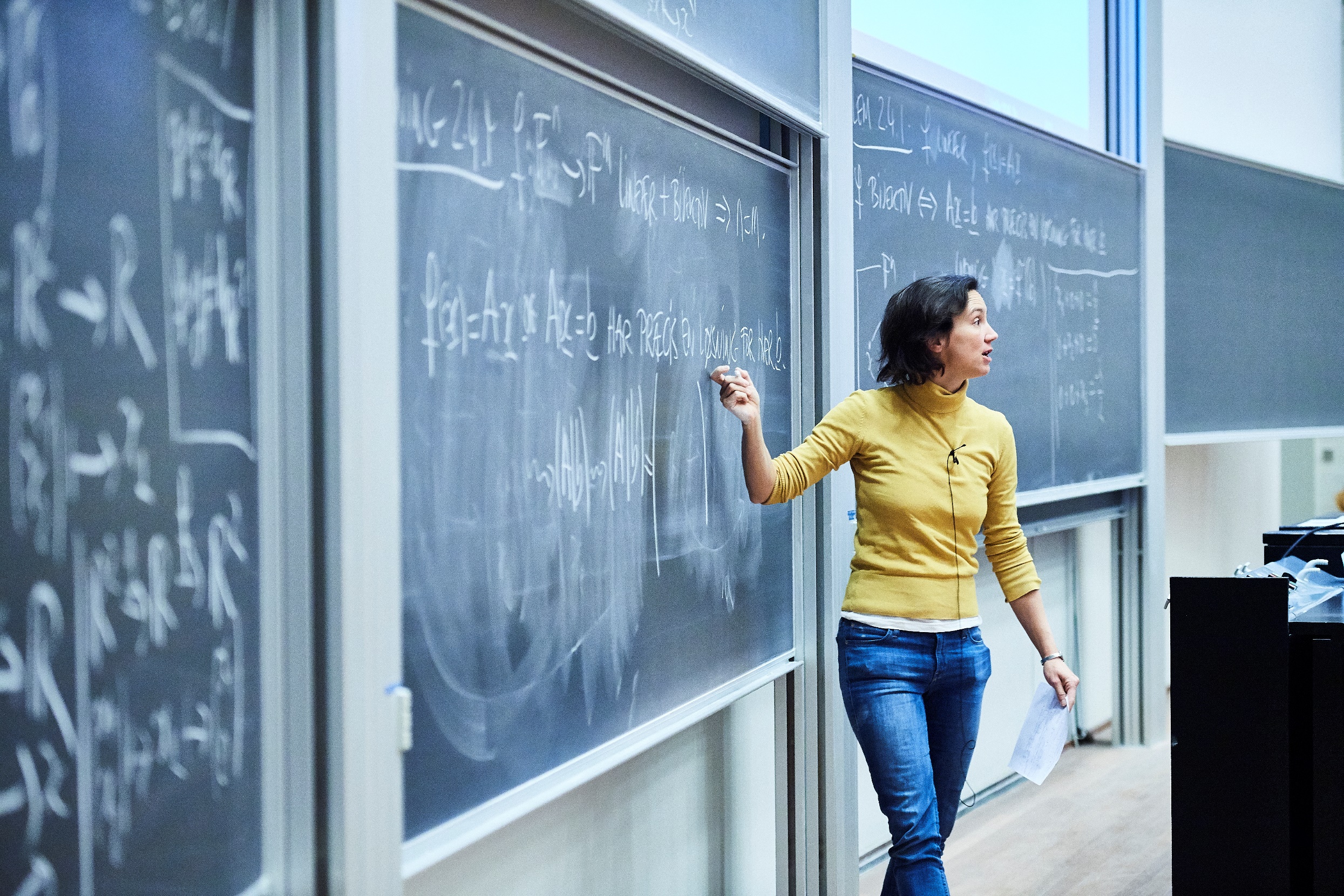 Den ideelle placering for start-ups, scale-ups, forskning- og udviklingsafdelinger samt modne virksomheder. Lokalisér i gåafstand til Rigshospitalet, Københavns Professionshøjskole, Københavns Universitet og innovationscentre for forskere, studerende og virksomheder.
Co-locate 
Hvor viden 
kun er få skridt væk
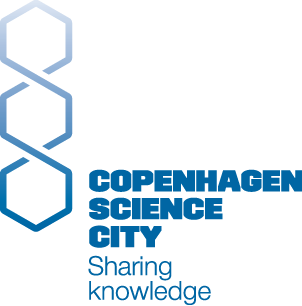 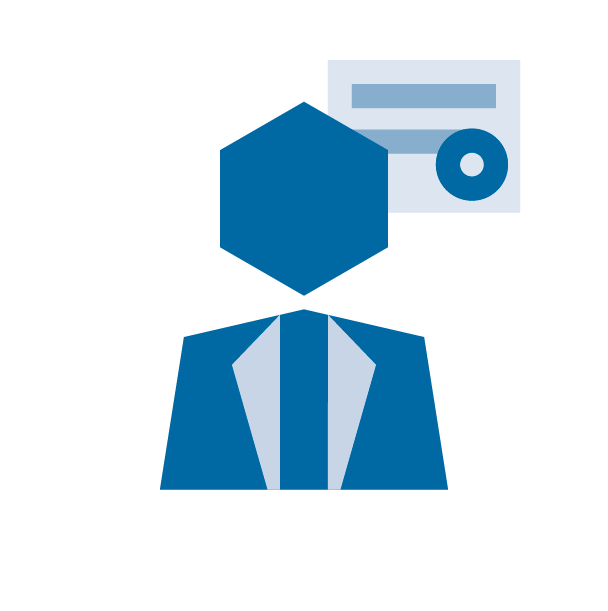 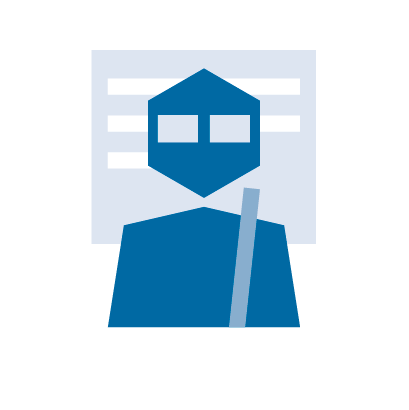 Københavns Universitet
4.700 ansatte og 11.600 studerende. 
7. bedste universitet i Europa 
nr. 2 i EU  (Shanghai Ranking 2021)
Københavns
Professionshøjskole 
1.000 ansatte og 7.300 studerende. 
Danmarks største velfærdssektor forsknings- og uddannelsesinstitution
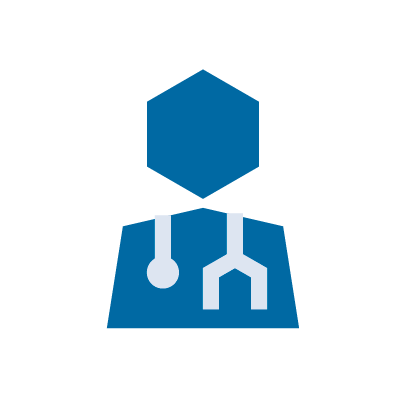 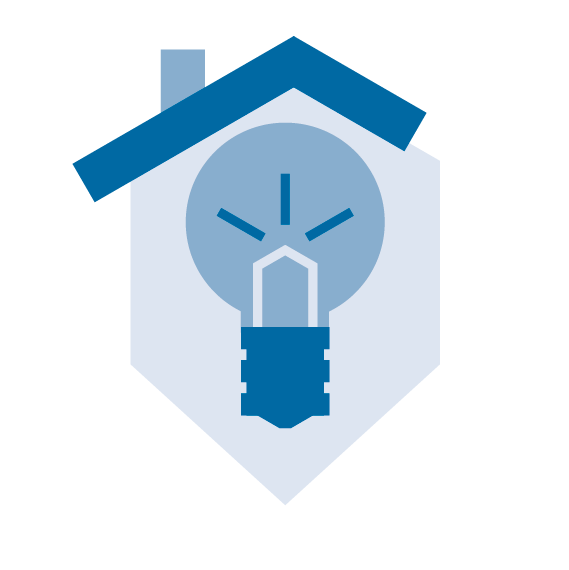 rigshospitalet
10.000 ansatte and 265.000 patienter årligt.
Det førende forskningshospital i Danmark
Innovationsmiljøer
36.000 m2 til entreprenørskab, kommercialisering og start-up fællesskaber
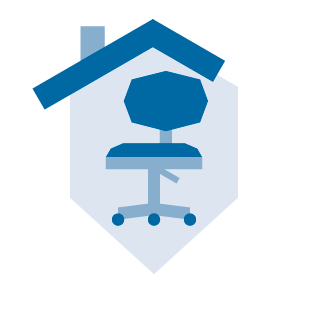 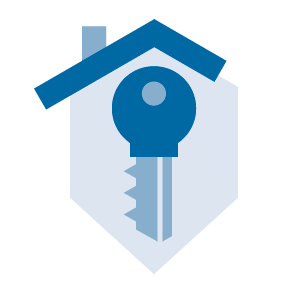 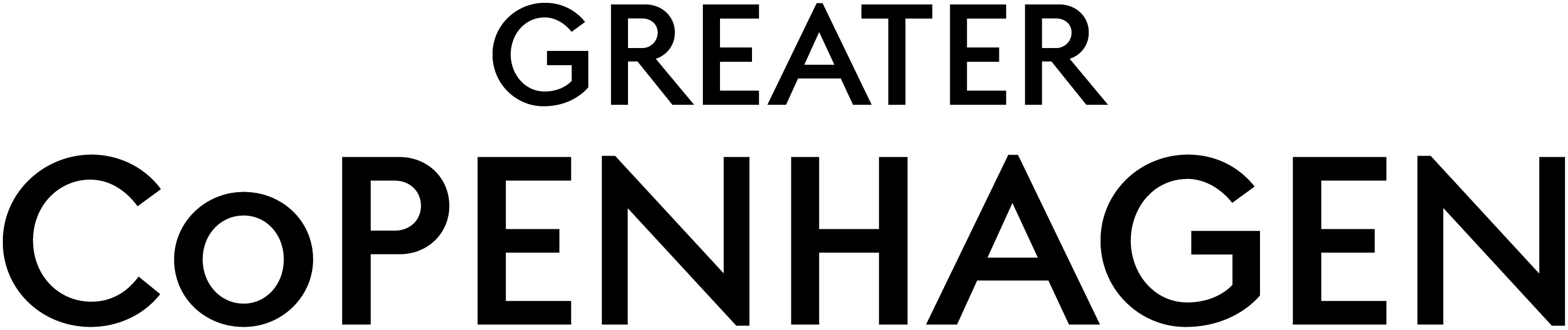 Erhvervslejemål 
80.000 m2 i 15 ejendomme placeret i hjertet af et urbant centrum
Kontor hoteller
90.000 m2 i fire kontorhoteller med noget til enhver smag
27-05-2024
12
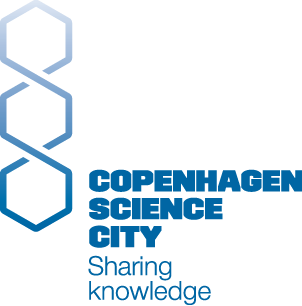 Introduktion til KU
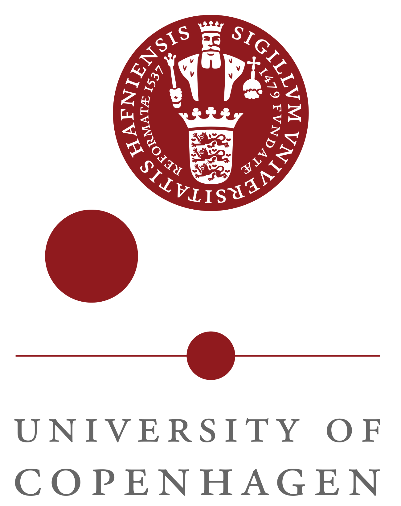 36,897 studerende ~ ca. 5000 dimmitender pr. år
9,982 ansatte ~ inkl. ca. 5000 forskere
10 Nobel prismodtagere
6 Fakulteter (SCIENCE, SUND, HUMANIORA, Social Sciences, TEOLOGI og JURA)
Rangerer som no. 3 i Europa og no. 28 i verden af Leiden Ranking 2022 (Lige over Cambridge)
Rangerer som no. 8 i Europa and no. 39 i verden af ARWU (Shanghai Ranking) 2022
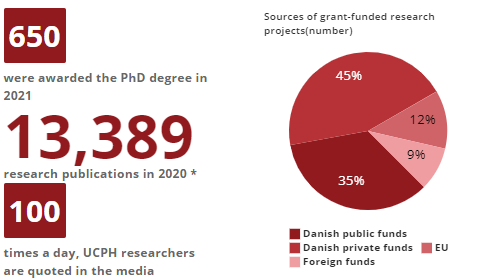 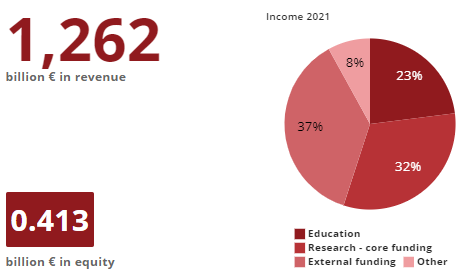 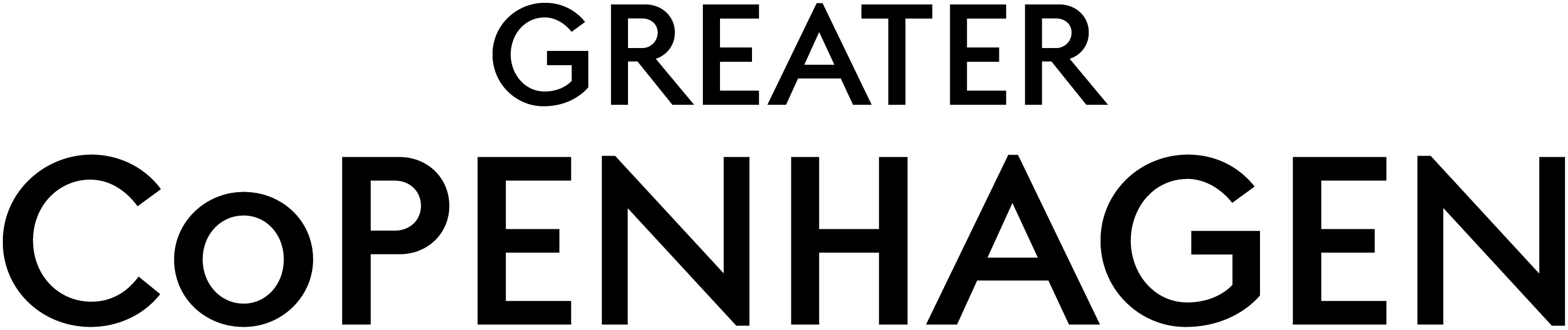 27-05-2024
13
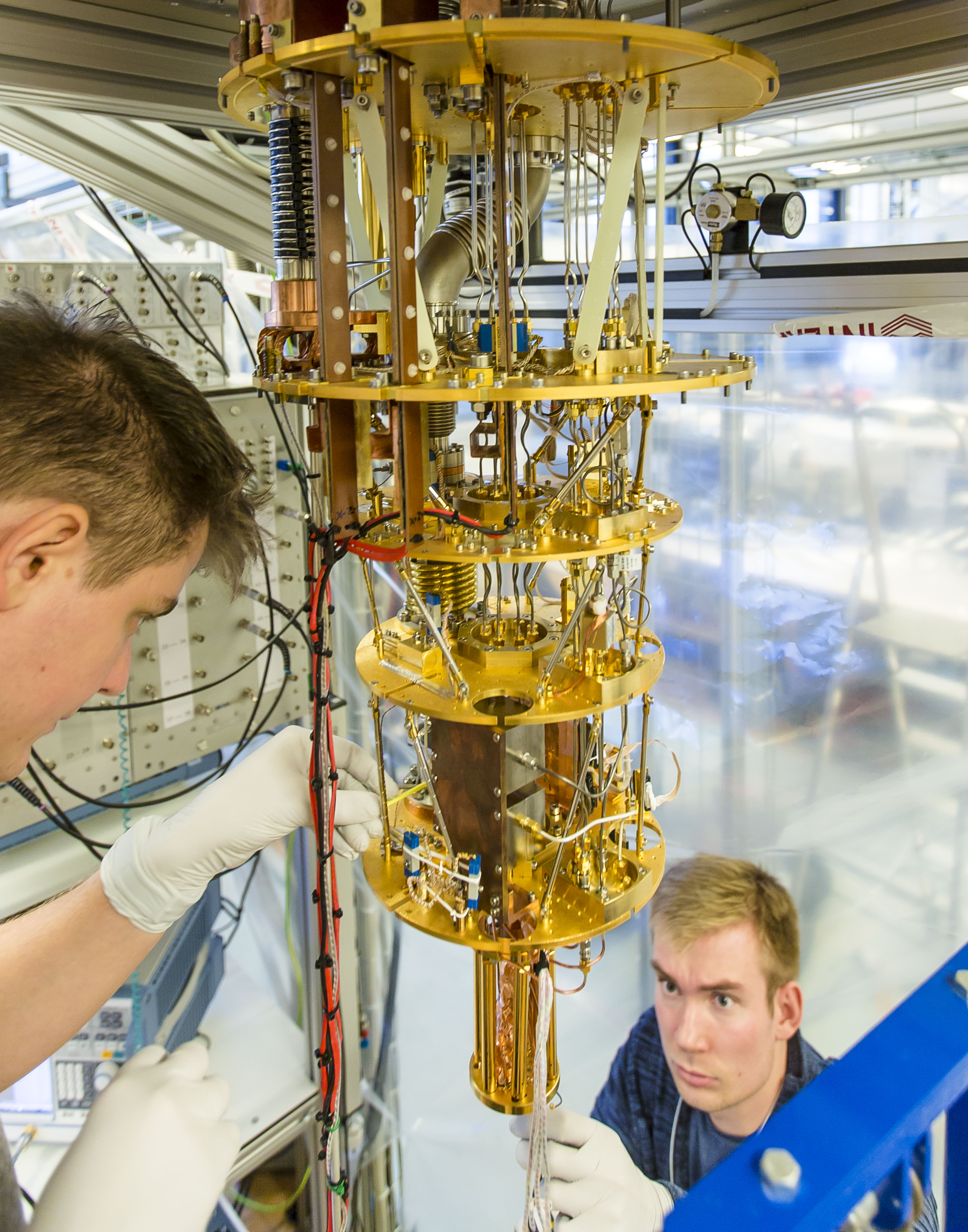 Samarbejd eller rekruttér blandt 40.000 forskere, ansatte og studerende indenfor natur- og biovidenskab, medicin og sundhedspleje. Innovationsdistriktet har en af Europas højeste koncentrationer af personer, der beskæftiger sig med uddannelse, forskning og innovation.
Co-create  
Hvor viden er let at overføre
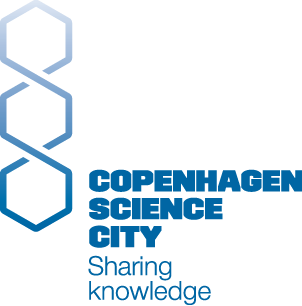 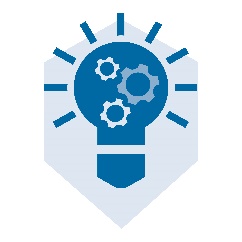 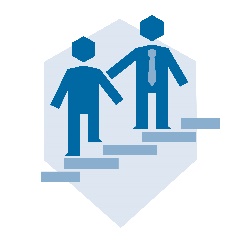 500 innovative virksomheder
Start-ups, scale-ups og modne virksomheder
Accelerator- og 
mentor programmer
Inkubations- og accelerationsprogrammer til innovative start-ups og scale-ups
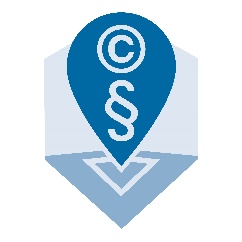 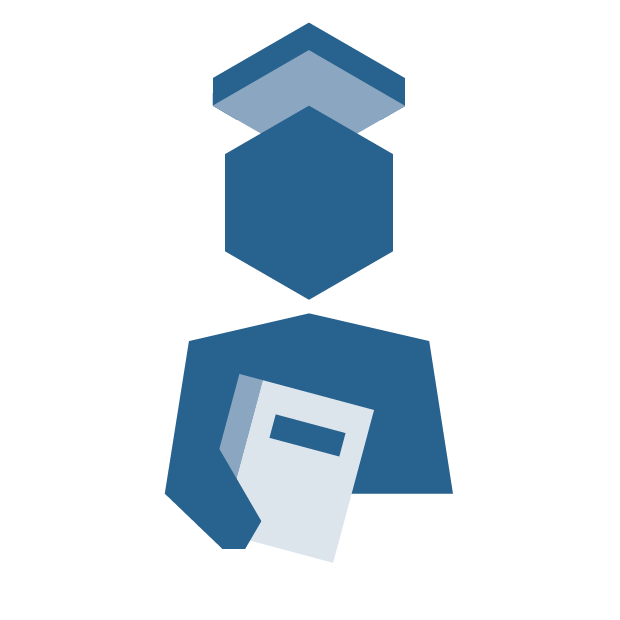 Adgang til viden fra universiteter og hospitaler
Mere end 100 nye opfindelser tilgængelige hvert år
ErhvervsPhD og postdoc programmer
Overførsel af viden og rekruttering fra ledende forskningsmiljøer
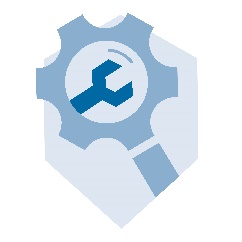 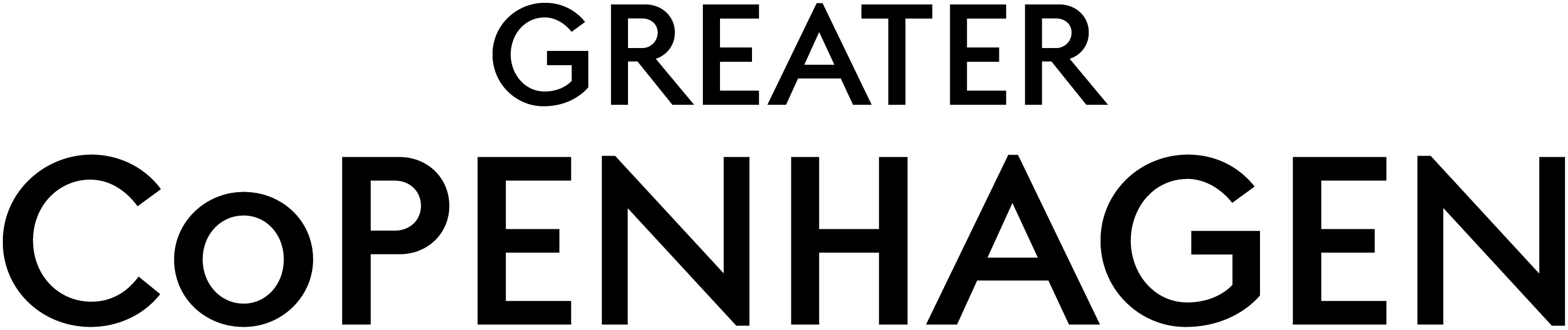 Højtspecialiseret udstyr Opfind, udvikl, test og del den seneste nye viden
27-05-2024
14
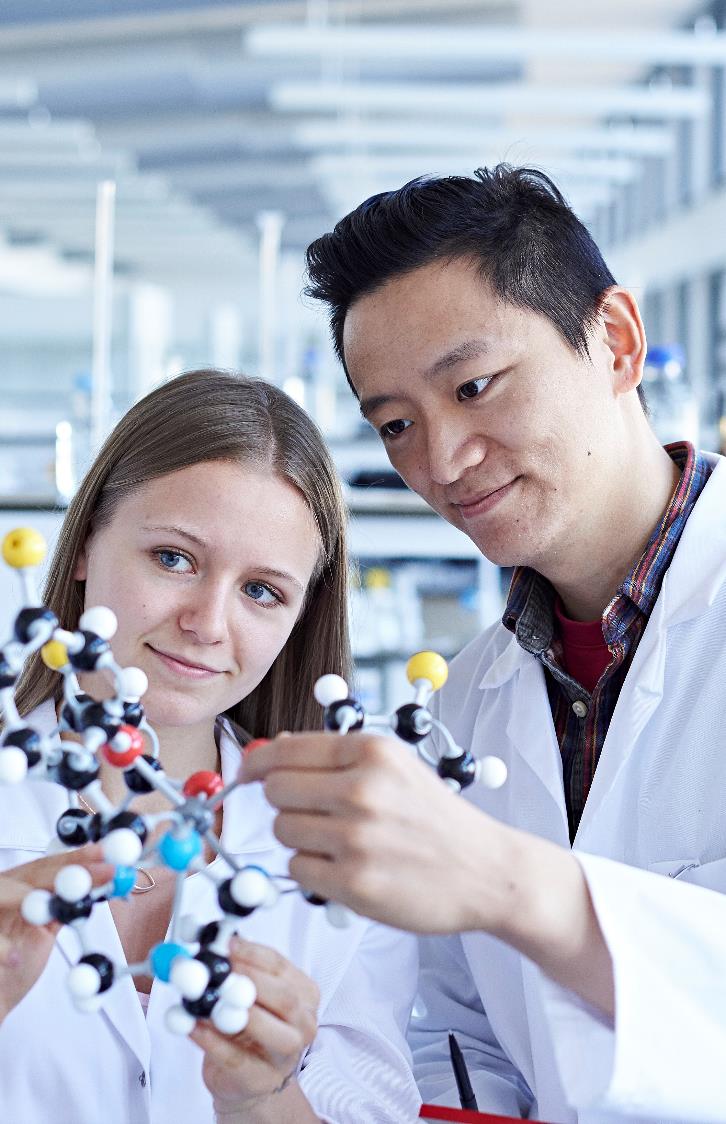 En milliard euro investeret i højtspecialiserede bygninger til forskning, uddannelse og behandling. Løbende investeringer i den nyeste forskningsinfrastruktur sikrer verdensklasse forskning med internationalt investeringspotentiale.
Connect 
Hvor innovation
møder investeringer
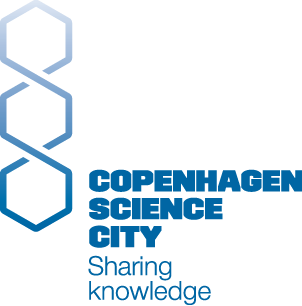 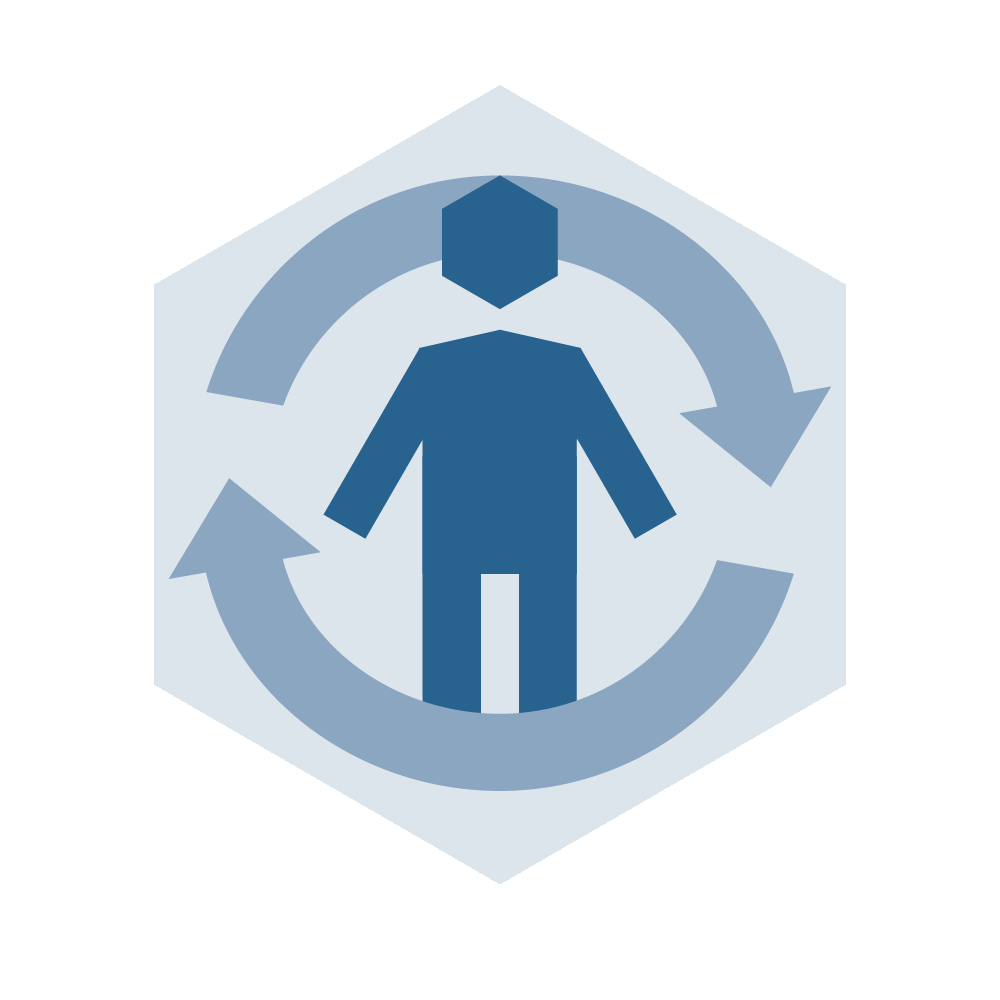 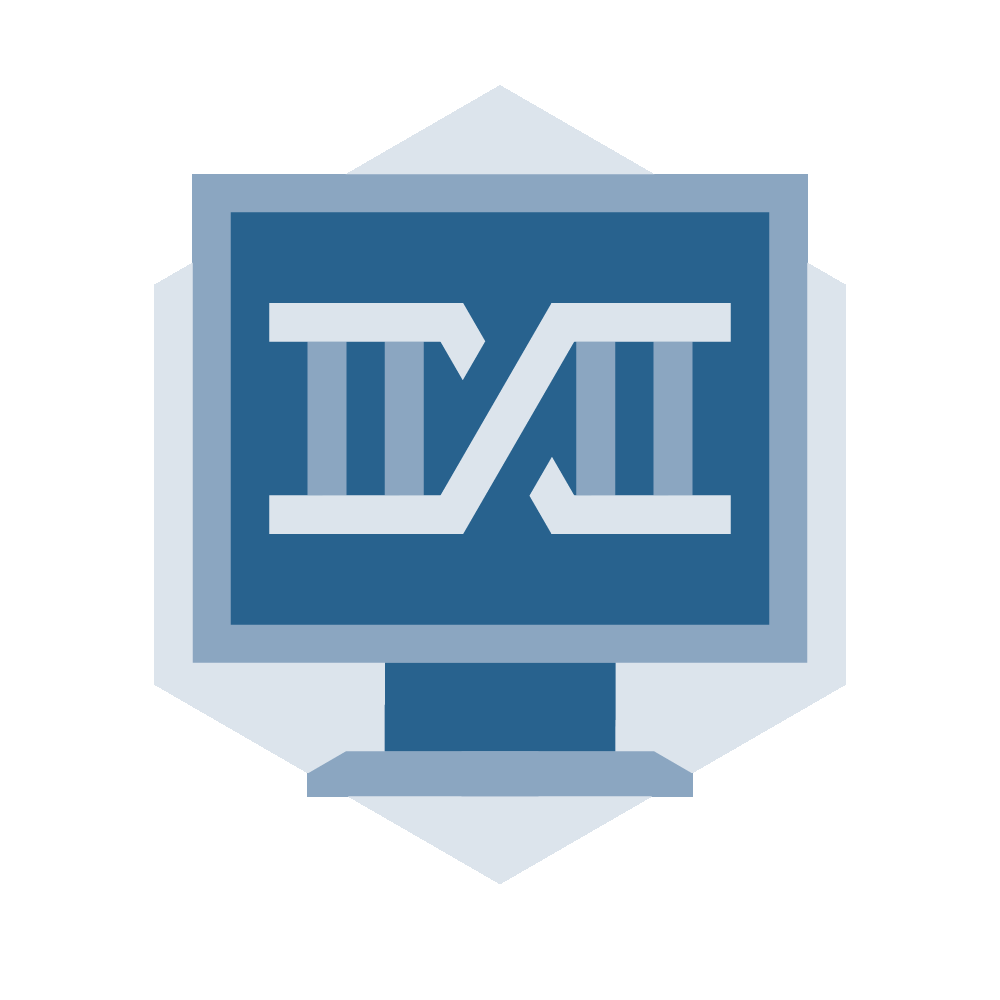 Stofskifte og diabetes
Udvikling af lægemidler, forebyggelse, hormoner og funktionelle fødevarer
Protein og bioinformatik
Design af lægemidler, strukturanalyse, prækliniske studier, skræddersyet behandling og glycomics
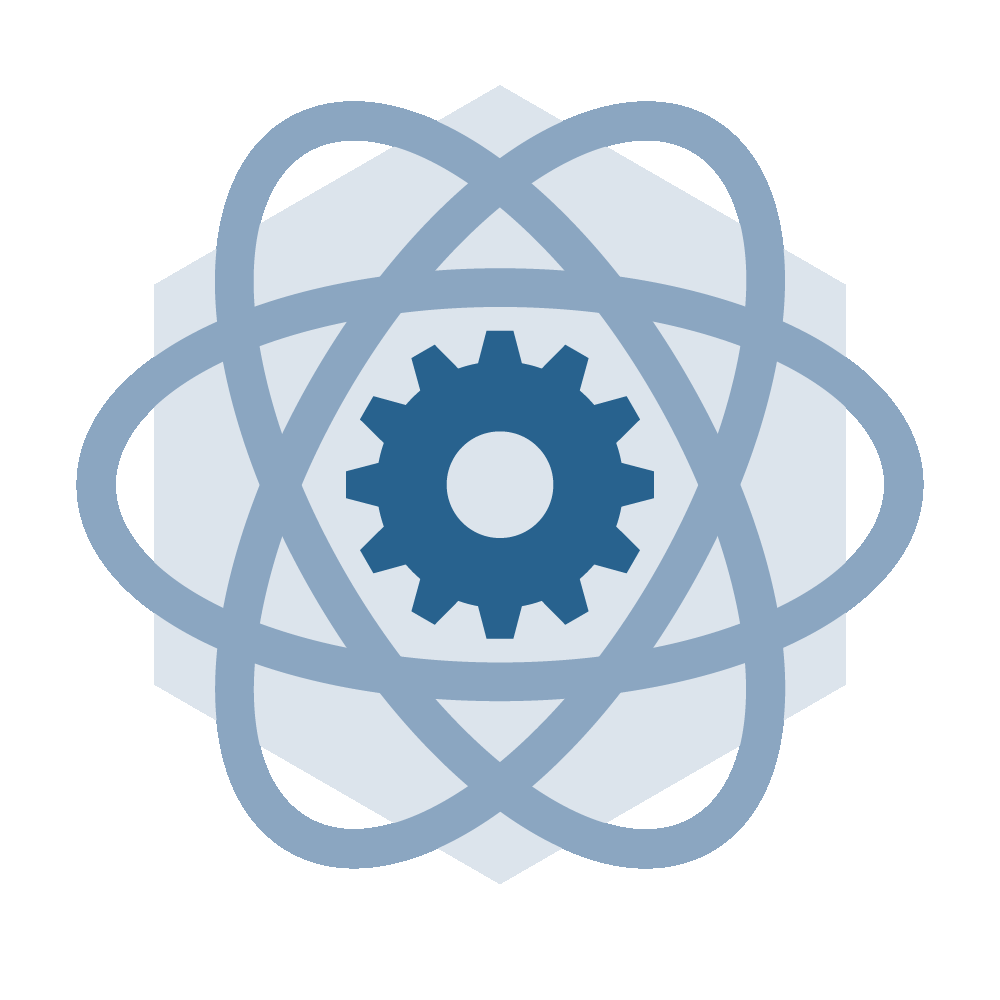 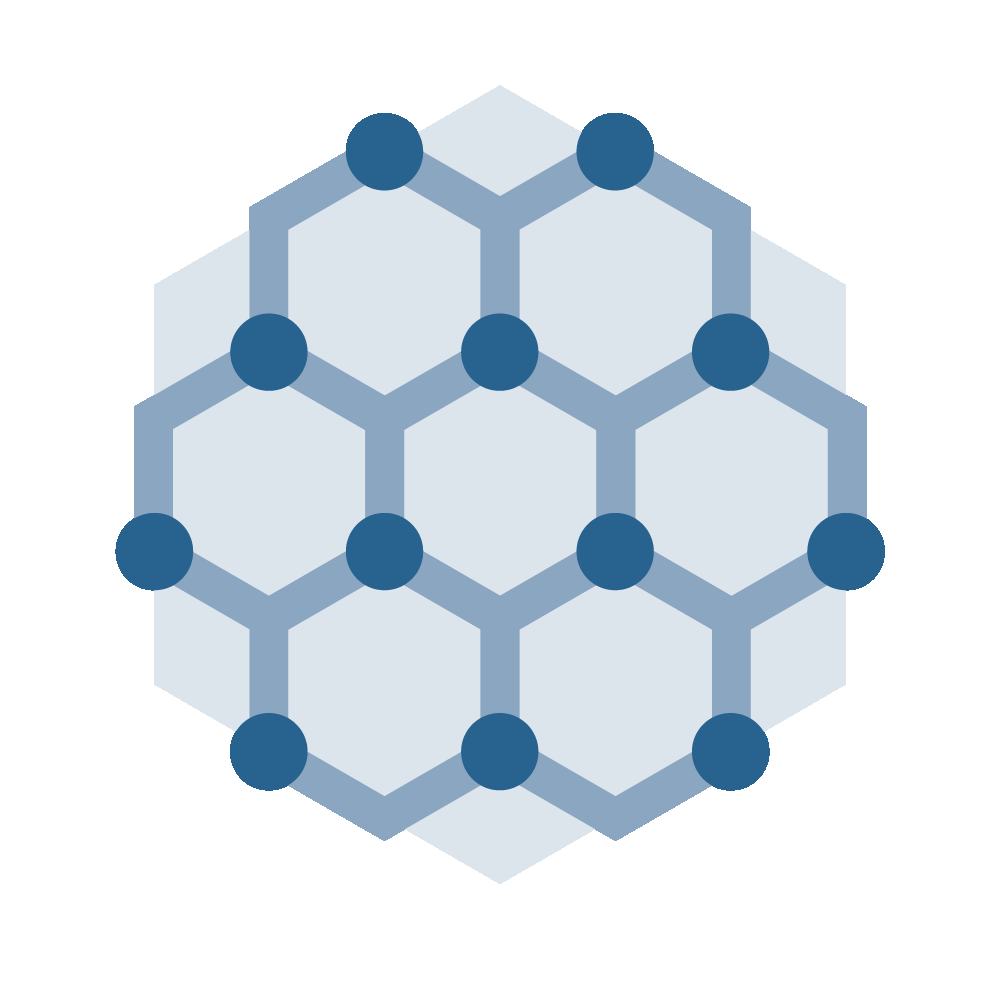 Nanoteknologi
Molekylær elektronik, katalysatorer, avancerede materialer og overflader
Kvanteteknologi
Produktion og design af fotoniske og elektroniske kvantekomponenter
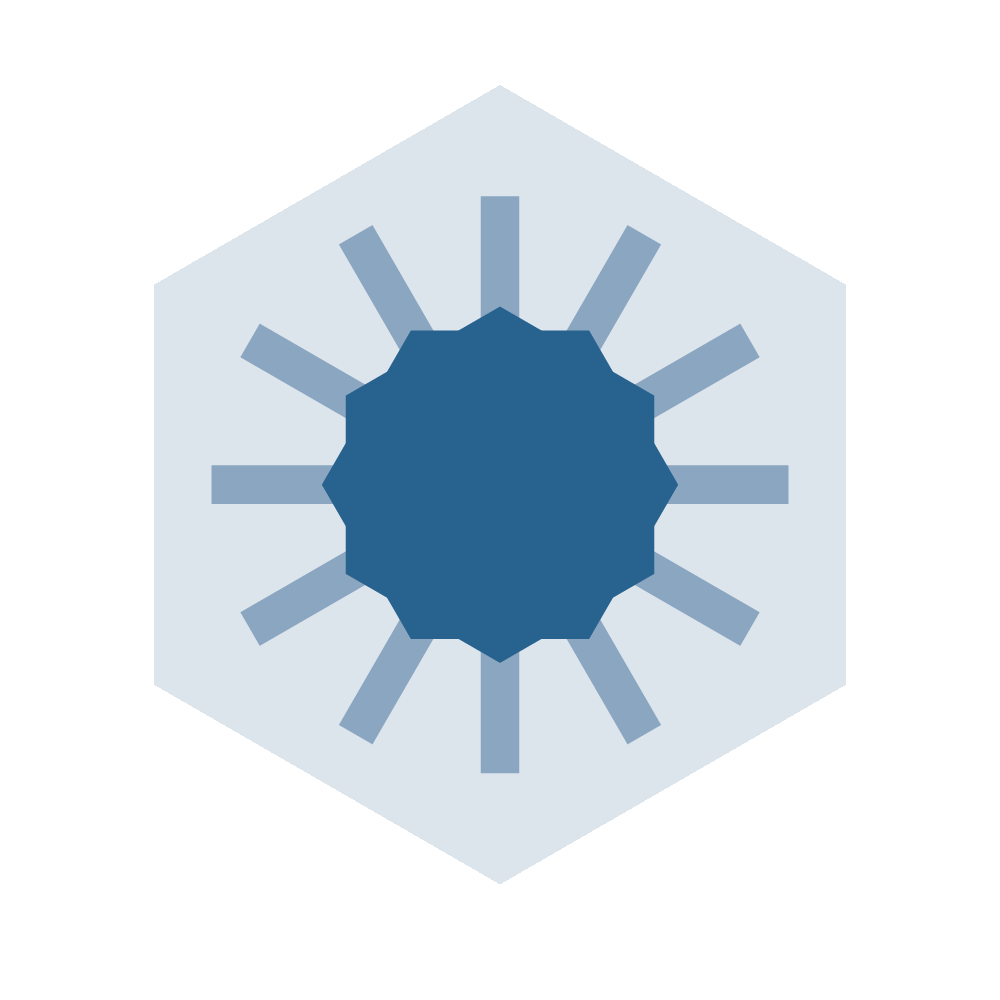 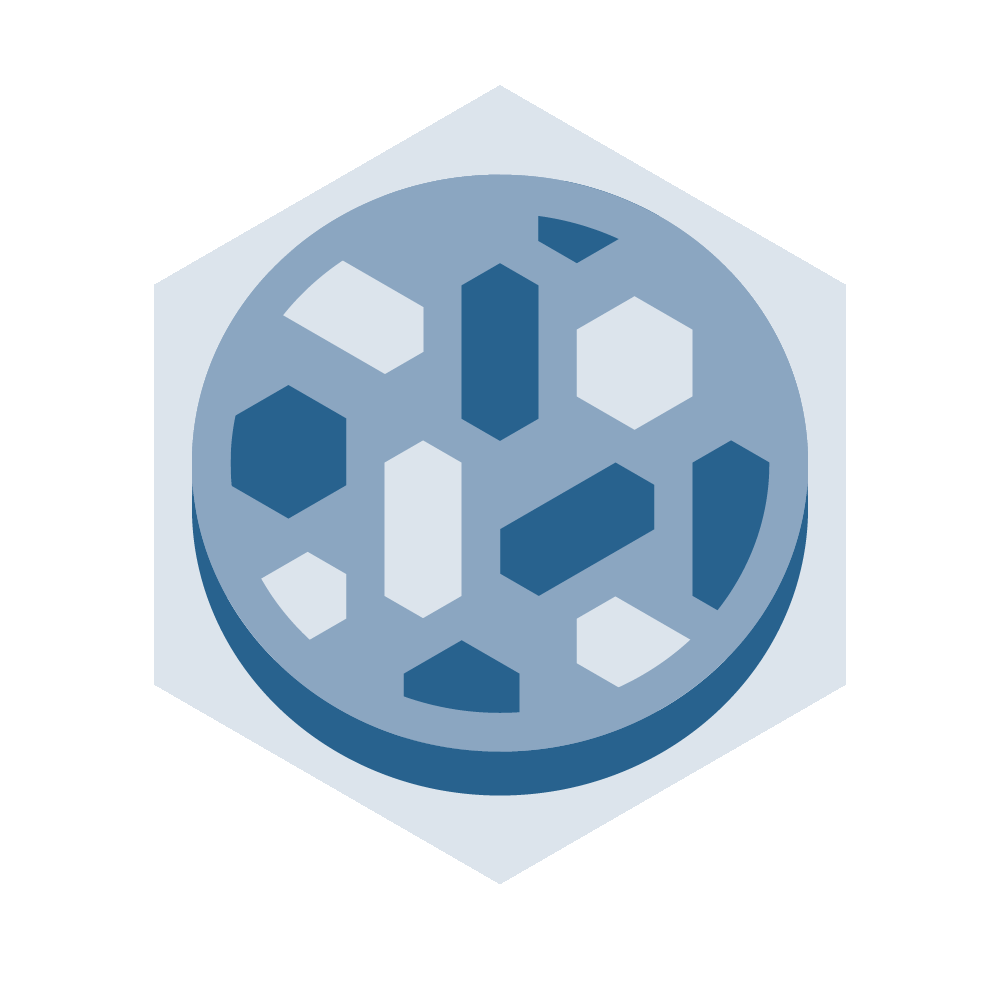 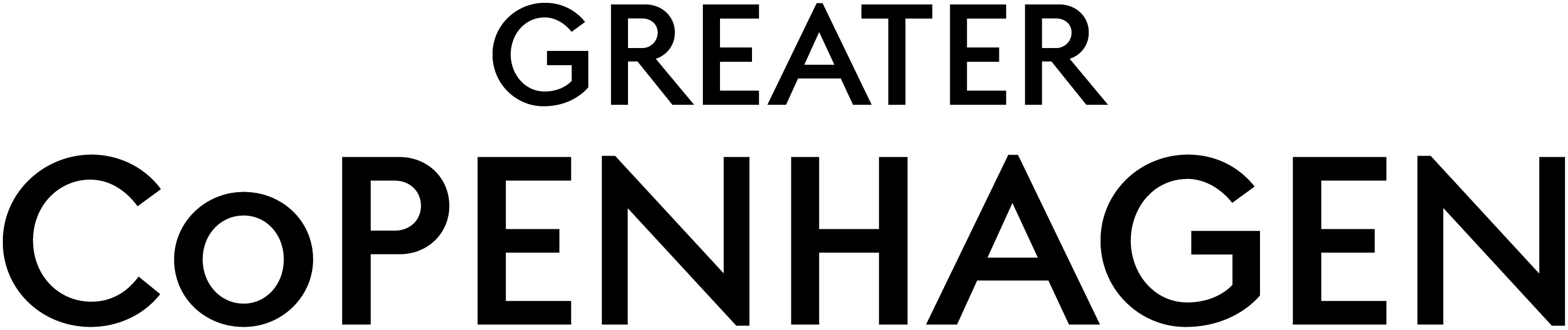 Bakteriologi
Forebyggelse af opbygning af biofilm og antibiotikaresistens
kræft
Udvikling af diagnostik, kliniske studier og nye behandlingsformer
27-05-2024
15
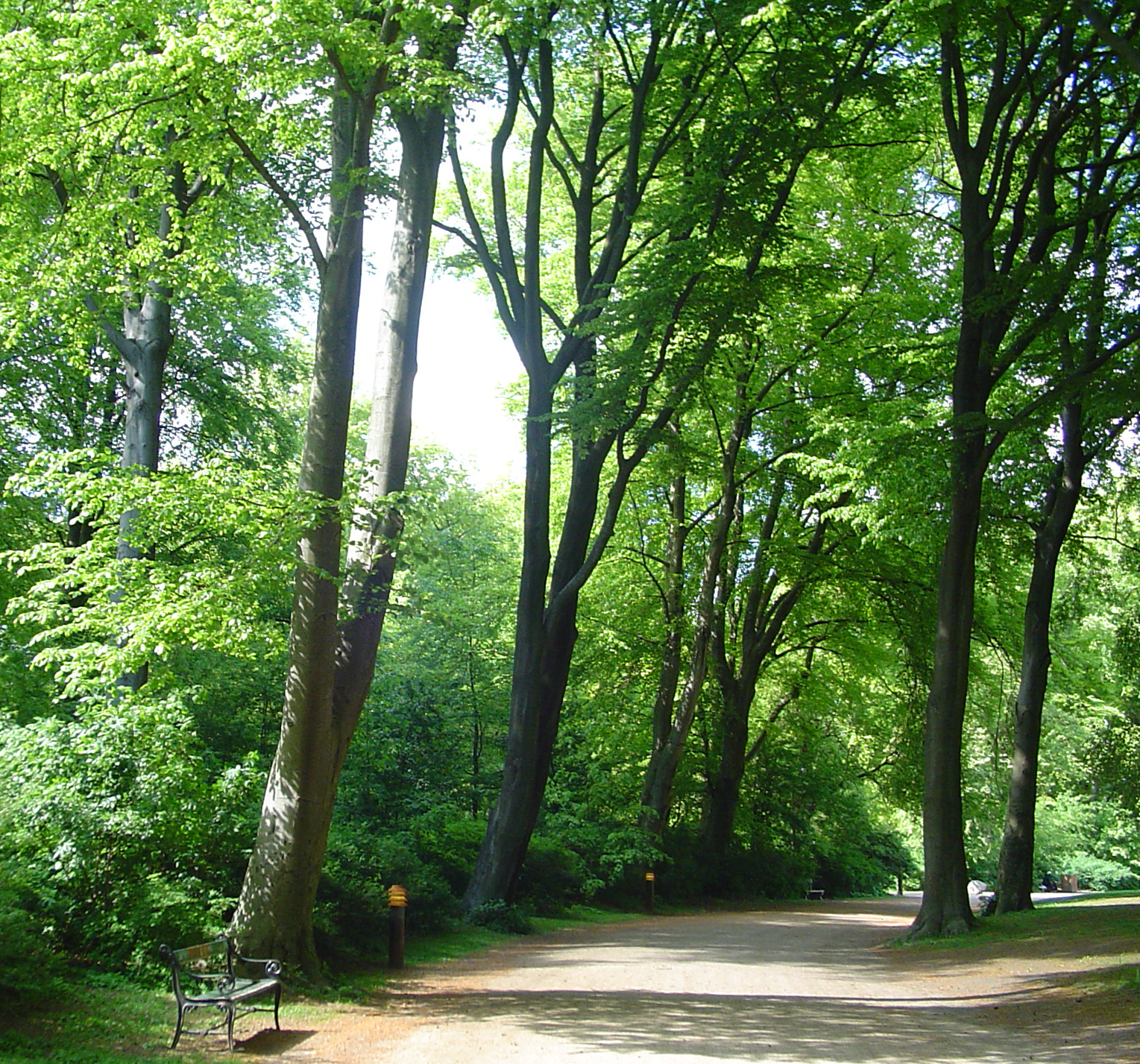 ‘Liveability’ er en grundsten i Copenhagen Science City. Byens livskvalitet tiltrækker de bedste hjerner fra hele verden. Studerende, forskere og iværksættere i Copenhagen Science City udgør en højtuddannet og motiveret arbejdsstyrke.
Attraktiv by 
Grøn, ren og sjov
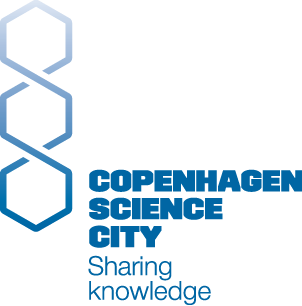 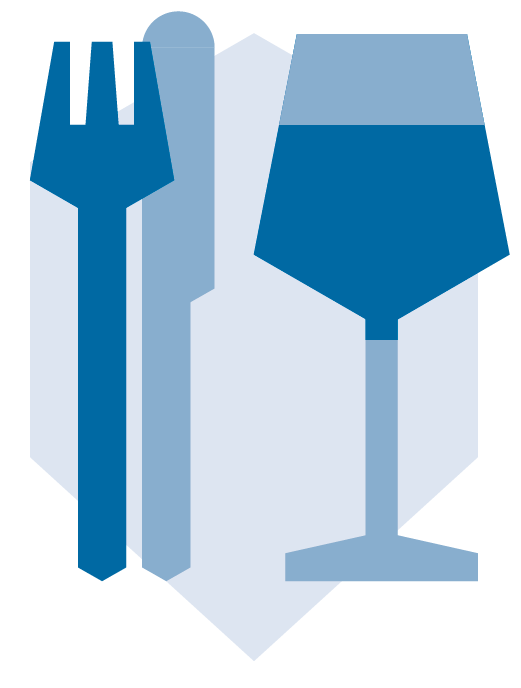 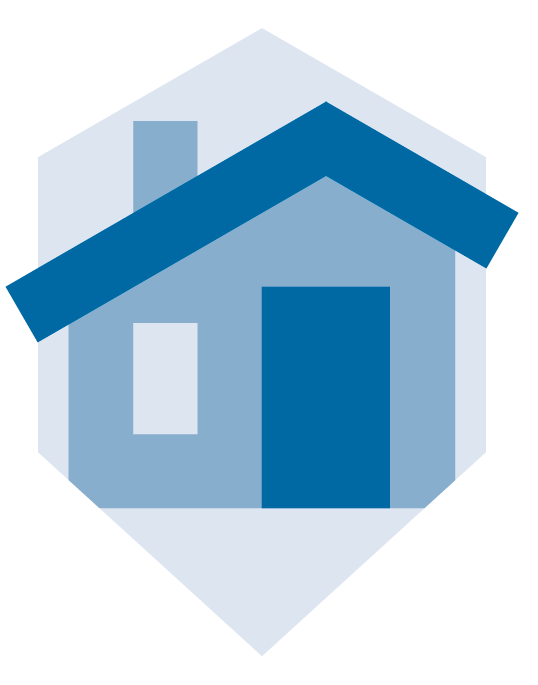 Boliger og beboere 
Tre attraktive boligområder indenfor gåafstand. I distriktet bor 6.200 beboere i ejer- og lejerboliger
Spis, DRIK OG MØD
Studenterbarer, caféer, offentligt åbne kantiner, samt restauranter fra budget- til gourmetniveau kan findes i distriktet
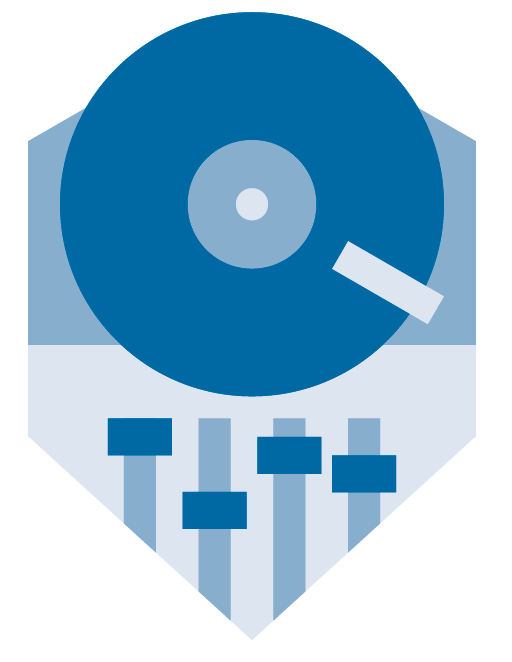 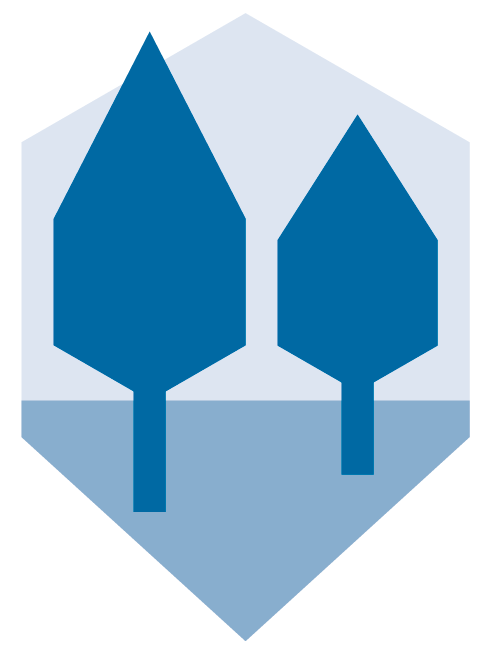 Kultur og natteliv 
Gåafstand til flere populære barer og natklubber. Spillesteder for alternativ musik, kunst og scenekunst.
offentlige parker
Tre offentlige parker med aktiviteter for alle aldersgrupper. Alt fra legepladser over skateparks til picnicborde
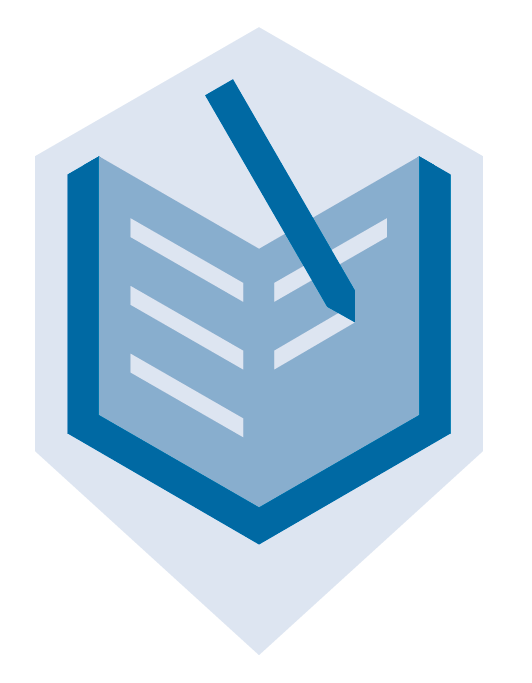 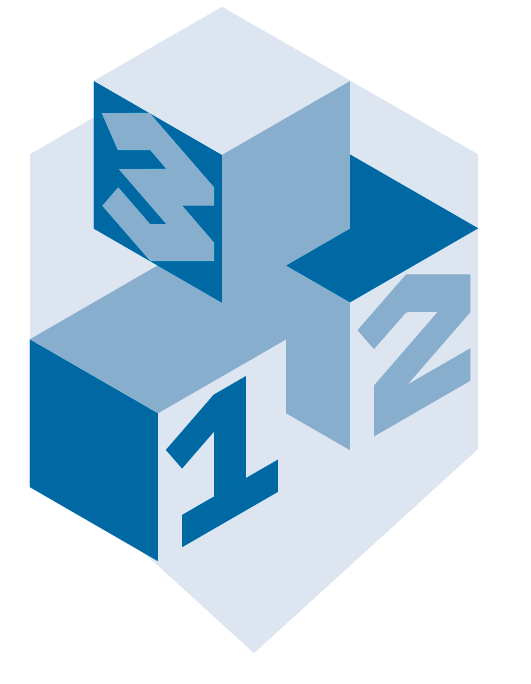 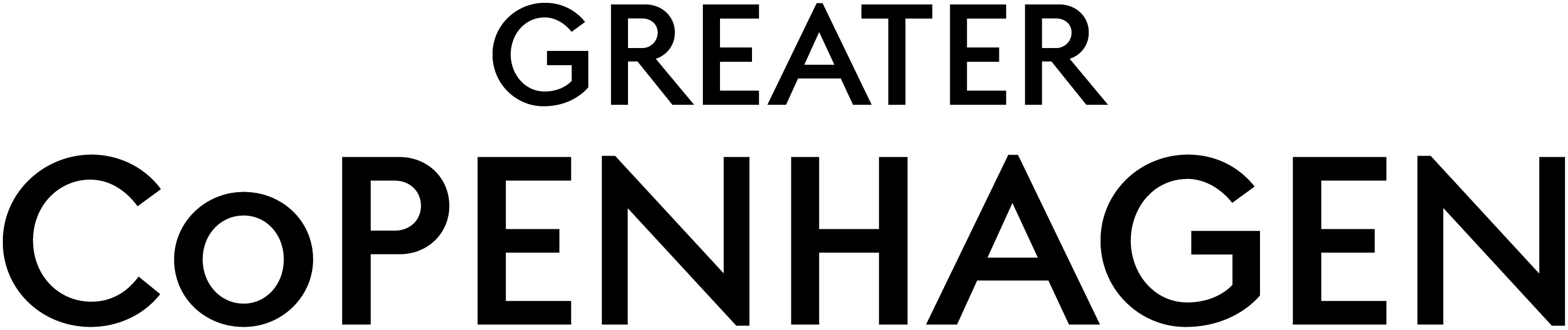 Skoler
Flere internationale skoler tæt på Copenhagen Science City, samt engelsktalende klasser på folkeskoler
Børnehaver   
Flere offentlige vuggestuer og børnehaver for engelsktalende børn i cykelafstand
27-05-2024
16
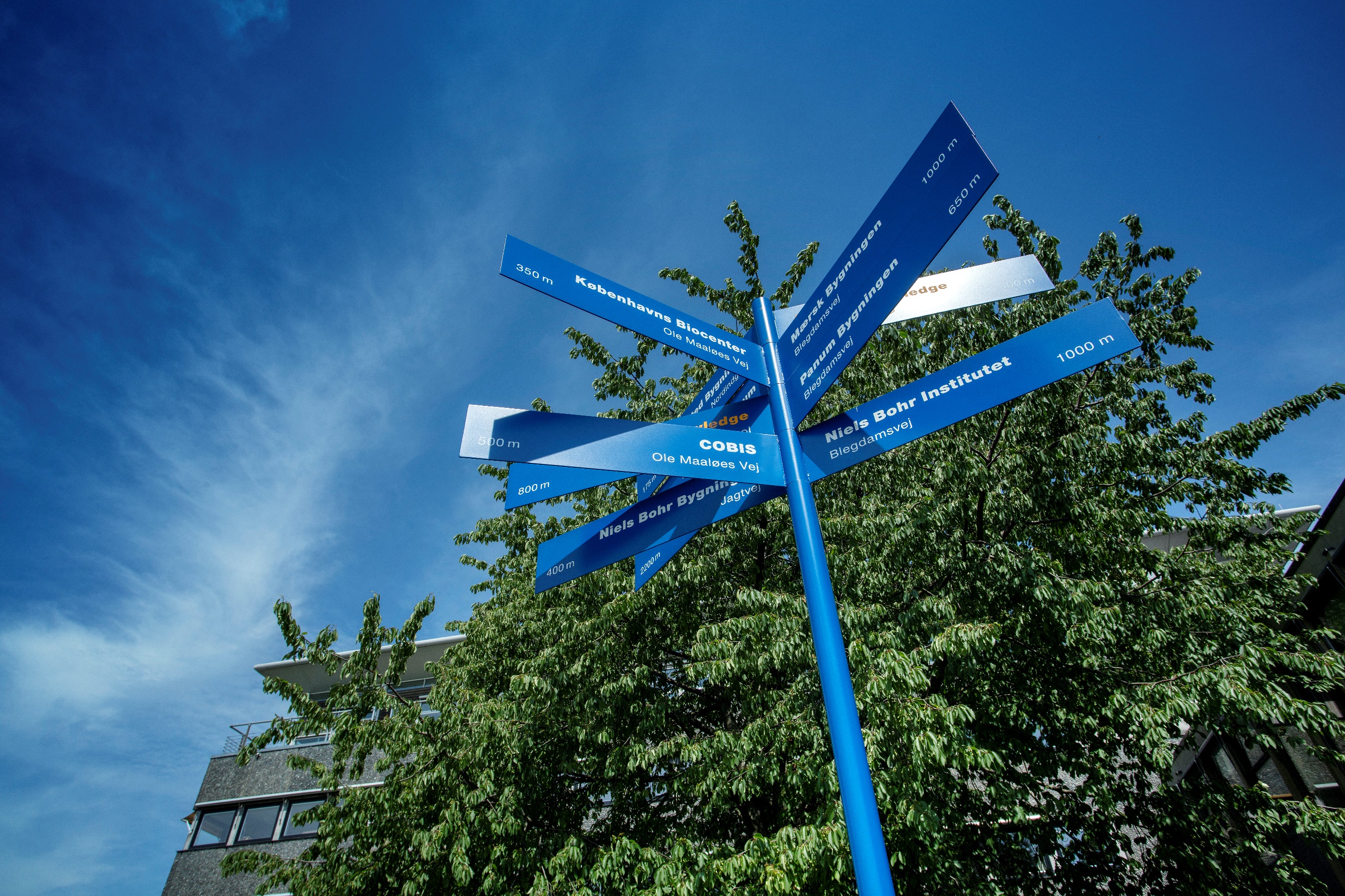 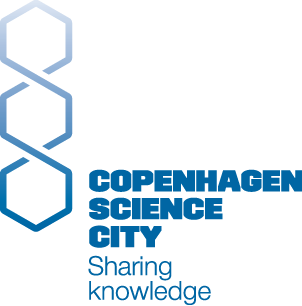 Resultater: Tiltrækning
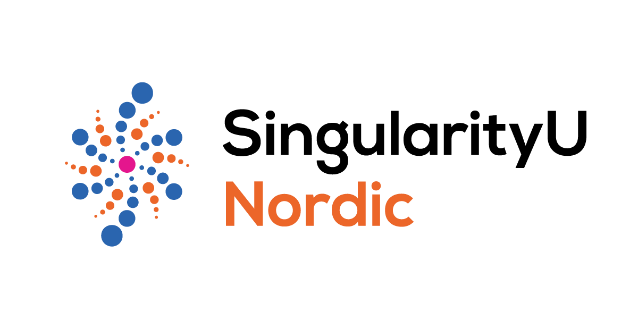 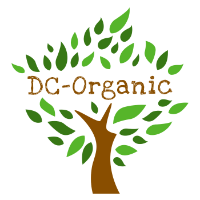 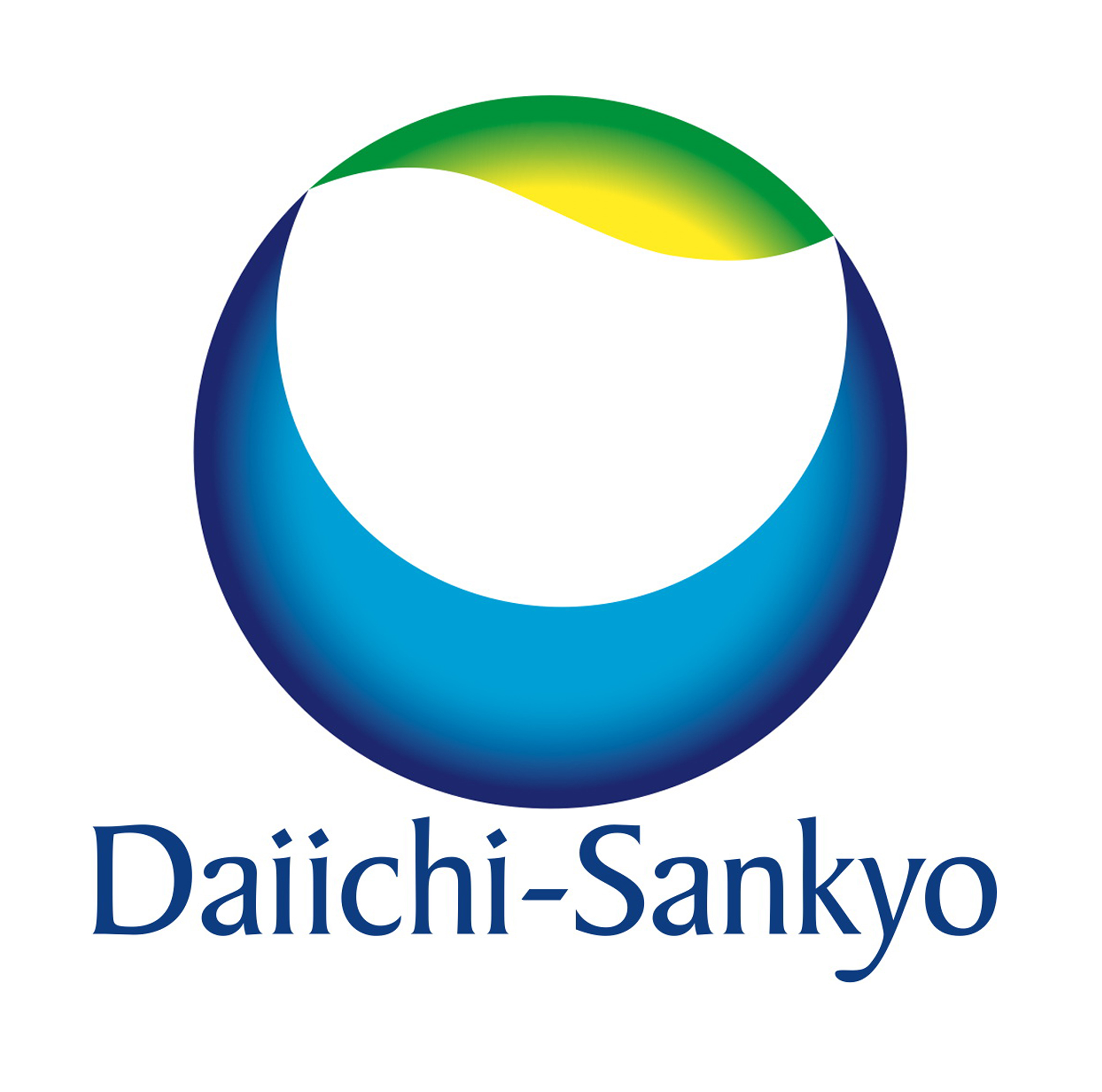 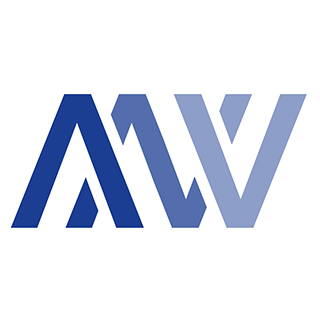 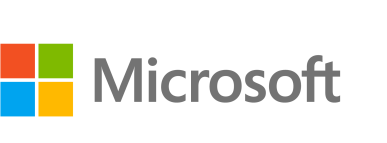 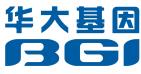 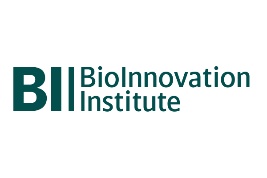 Beliggenhed DER betyder noget
Copenhagen Science City hjælper med at tiltrække virksomheder til området. Innovationsøkosystemet har afgørende betydning for mange firmaers placeringsønsker
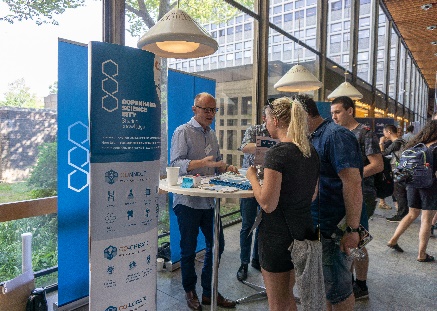 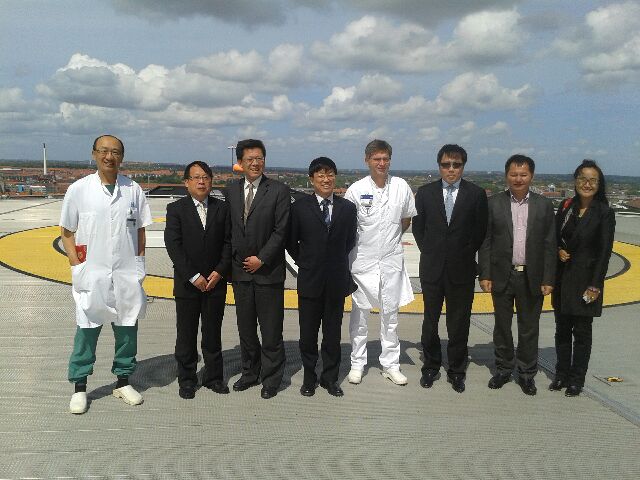 Talent
Copenhagen Science City samarbejder for at tiltrække og fastholde højtuddannede talenter
Virksomhedsdelegationer
Copenhagen Science City byder virksomheder og beslutningstagere velkommen til innovationsdistriktet
UDVALGTE RESULTATER
Antallet af innovationsaktive virksomheder vokset fra 350 til 450
National og International markedsføring af Copenhagen Science Citys værditilbud
Samarbejde med Copenhagen Capacity and Wonderful Copenhagen om konferencer for Videnskab og virksomhed
Samarbejde med andre innovationsdistrikter i Greater Copenhagen
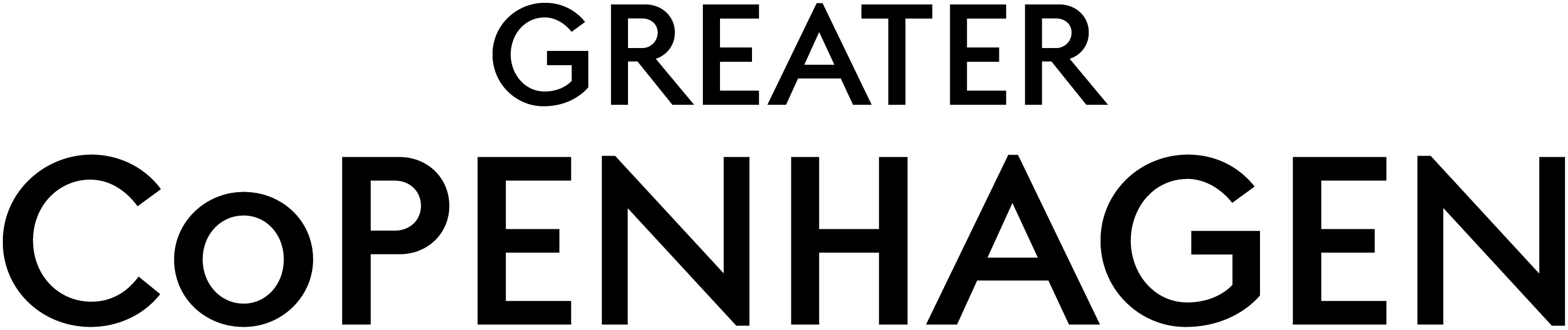 27-05-2024
17
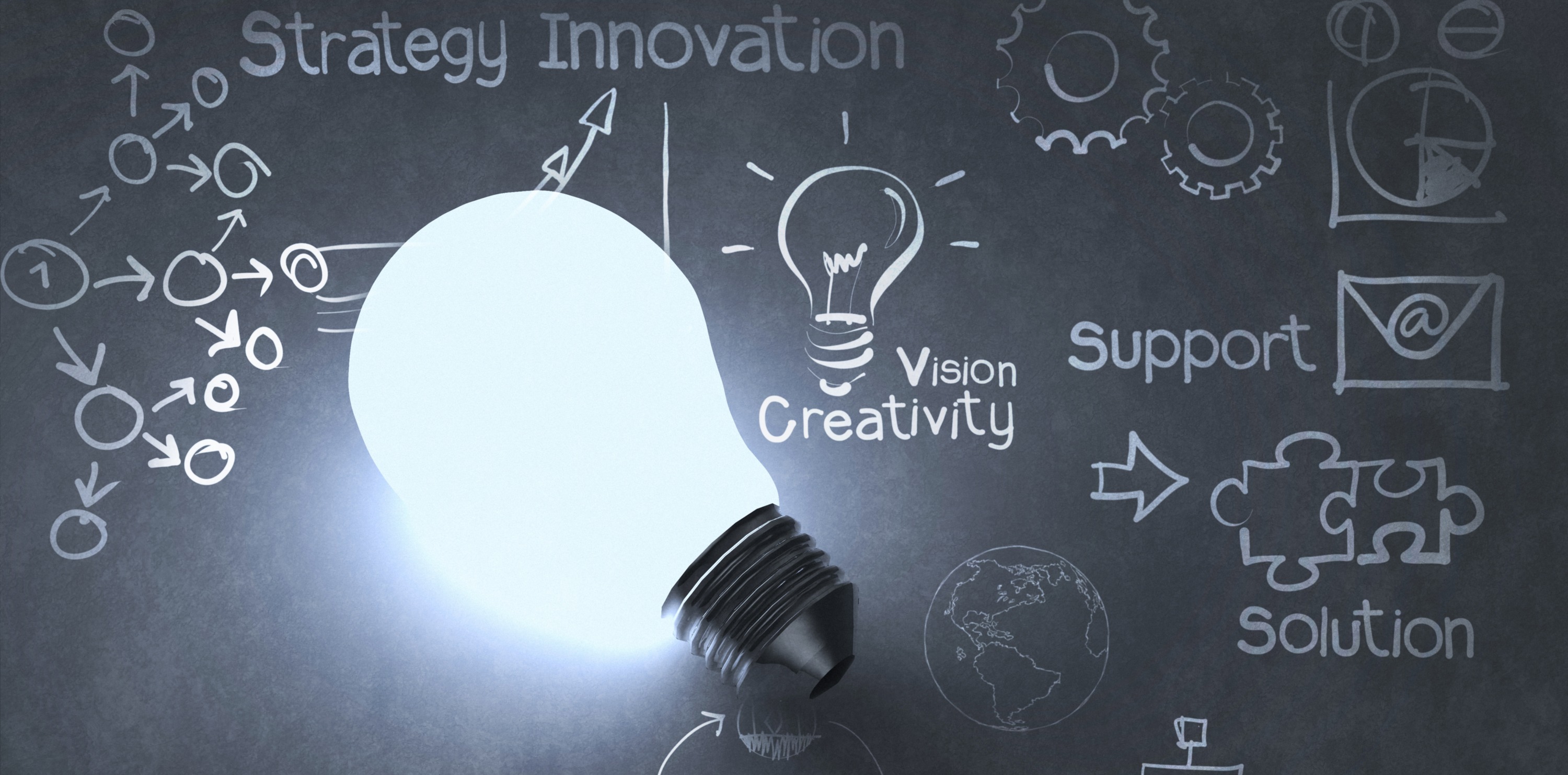 Resultater: 
Innovation, uddannelse og entreprenørskab
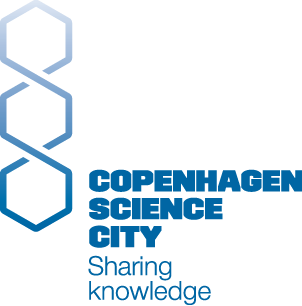 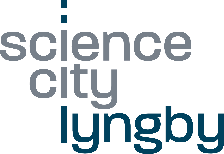 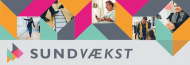 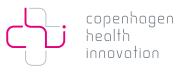 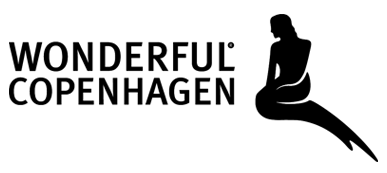 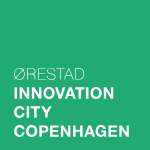 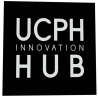 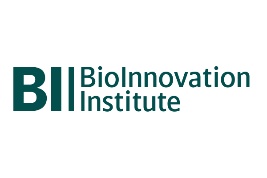 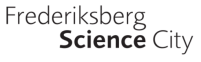 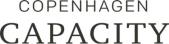 NøglePartnere
Copenhagen Science City har stærke bånd til nøgleinteressenter. Sammen udvikler vi innovationsøkosystemet til et innovationsdistrikt i verdensklasse og Greater Copenhagen til en ledende nordeuropæisk metropol
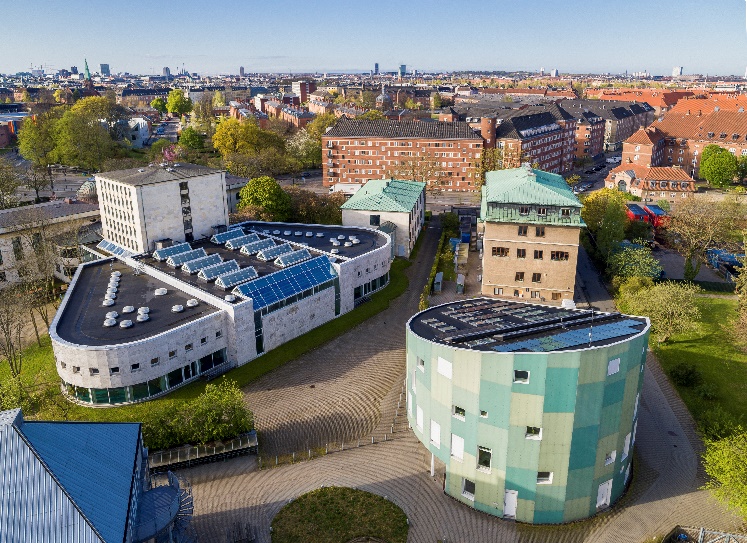 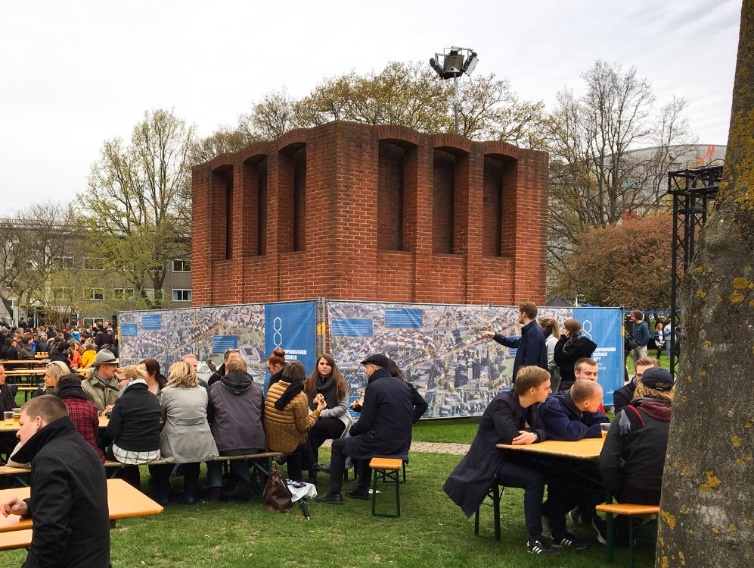 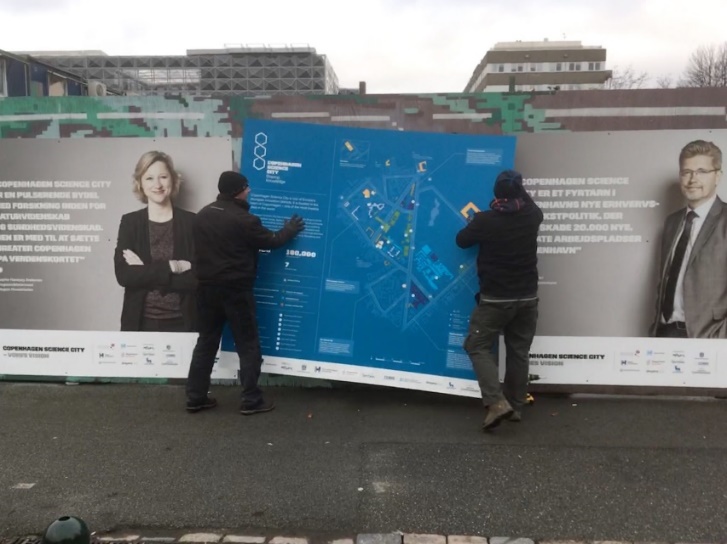 arrangementer 
Copenhagen Science City arrangerer eller deltager i lokale begivenheder, der kan udvikle økosystemet
CENTER FOR STUDENTERINNOVATION
Et nyt 1.200 m2 innovationscenter tilbyder kontor-pladser såvel som undervisnings- og event faciliteter.
Strategiske mål og potentiale
Drev forberedelserne til Københavns Universitets studenterinnovationcenter ”Lighthouse”
Skabt netværk for innovationsværksteder, delte faciliteter og udstyr i Copenhagen Science City
Skabt arrangementer for hundredvis af deltagere fra virksomheder og forskningsinstitutioner.
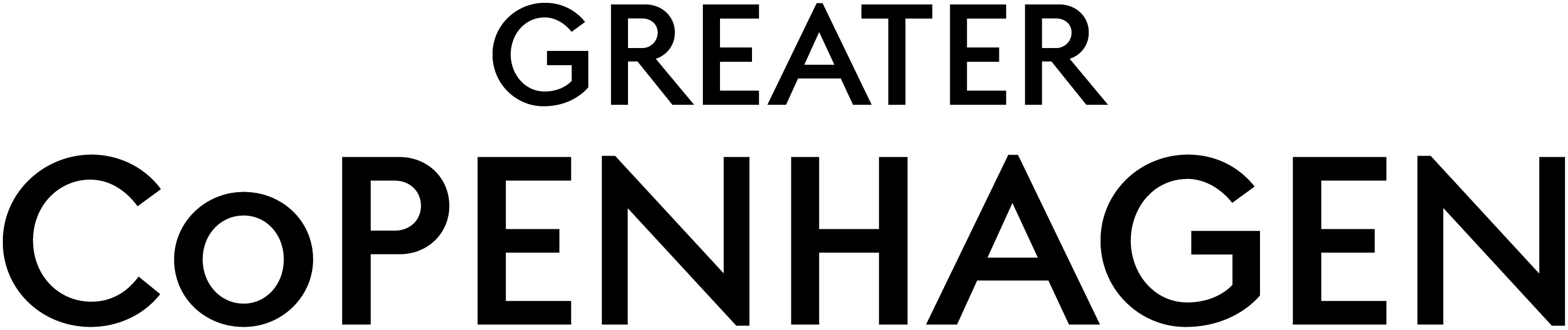 27-05-2024
18
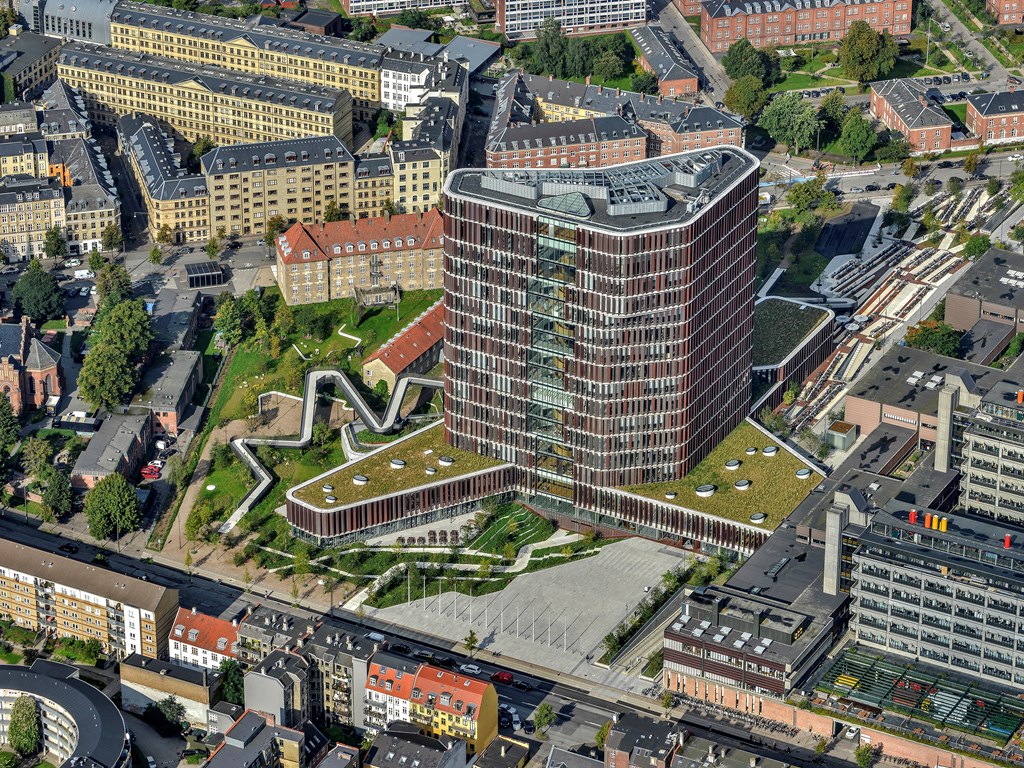 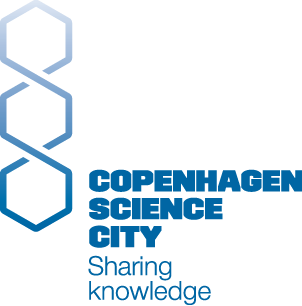 Resultater: 
Fysiske rammer
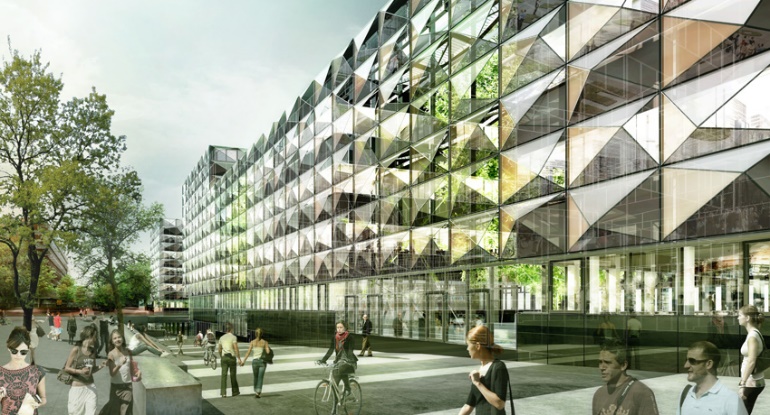 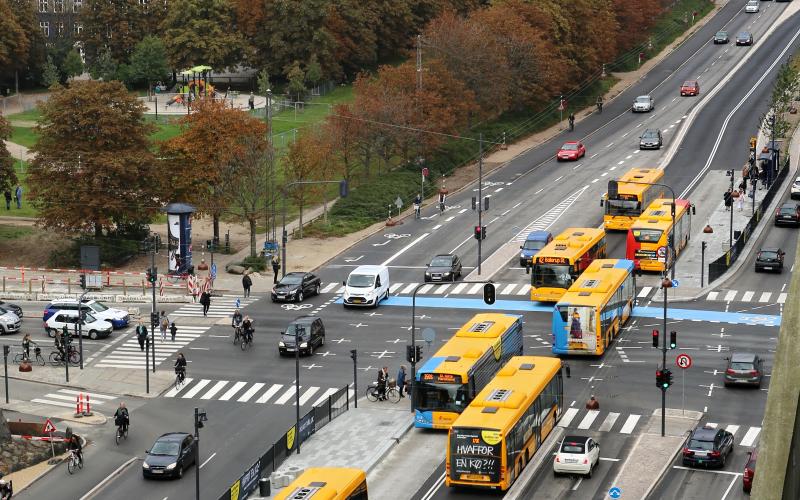 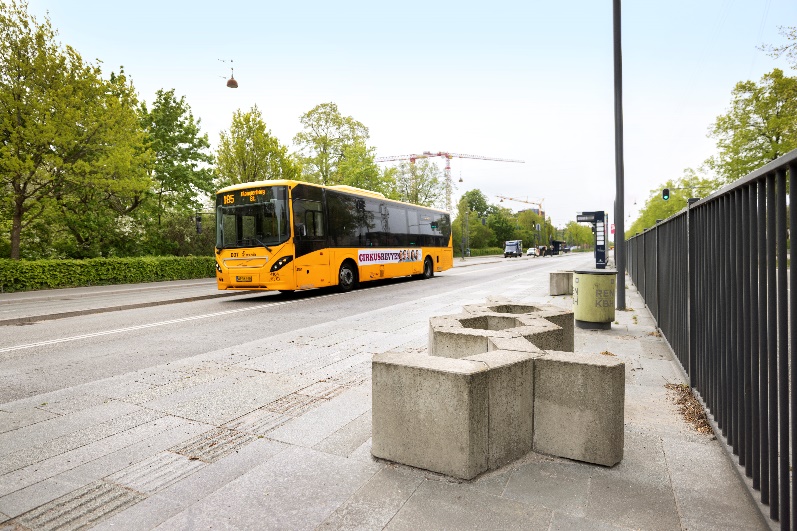 Fokus på transportinfrastruktur
Copenhagen Science City er et centralt element i udviklingen af offentlig transport i København
Forbindelser i innovationsdistriktet
Transportruter på tværs af Copenhagen Science City tegnes ind i nybyggerier
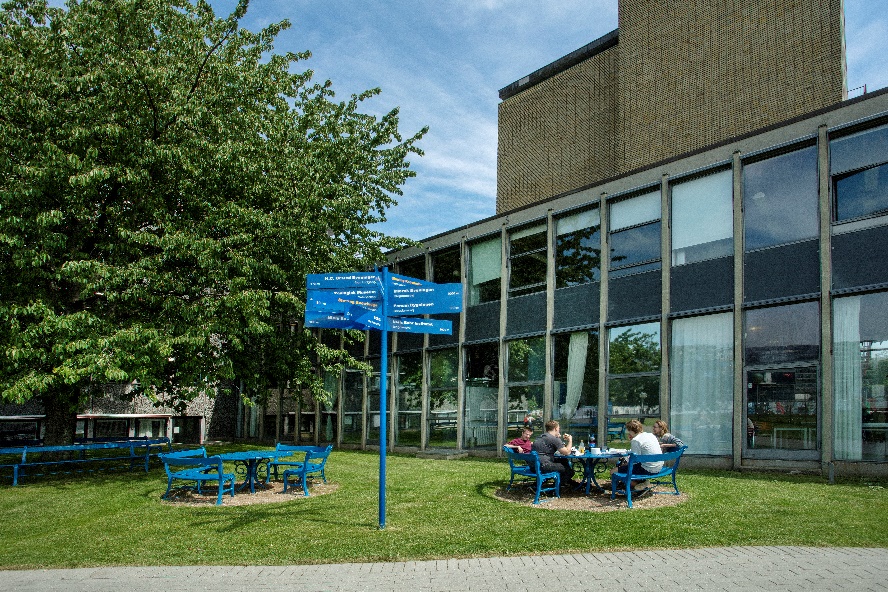 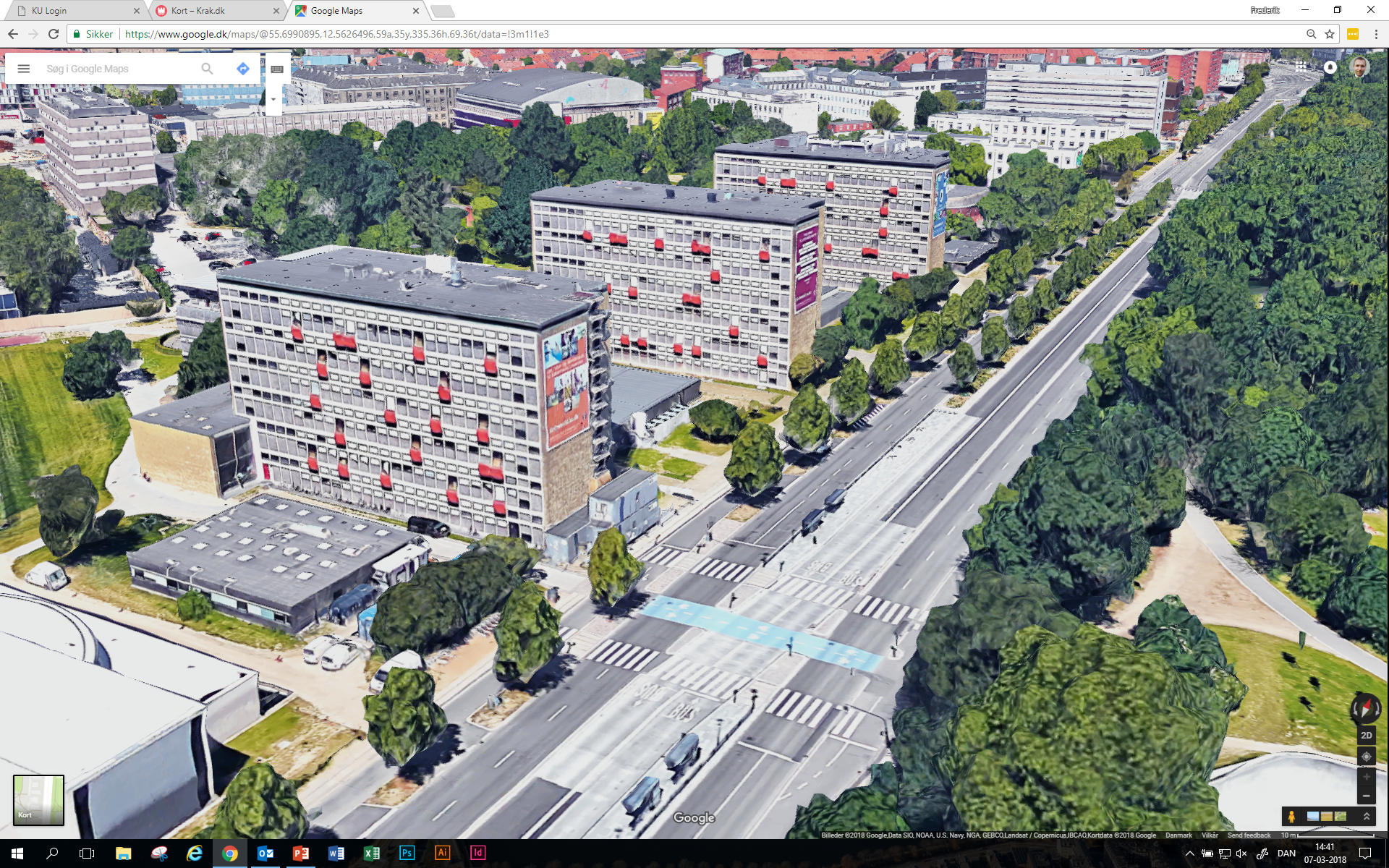 Byudvikling
Strategiske beslutninger om byudvikling baseret på stærke analyser
Skabe livskvalitet I byen
Vidensdelingszoner og en genkendelig visuel identitet
UDVALGTE RESULTATER og potentiale
En milliard Euro investeret i moderne bygninger til forskning, undervisning og behandling.
Skabe plads til virksomheder i Copenhagen Science City. Potentiale: 100,000 m2 over de næste 15 år.
3 nye metrostationer og en dedikeret busbane forbinder nu bydelen med by og lufthavn.
Udendørs mødesteder og informations-skiltning.
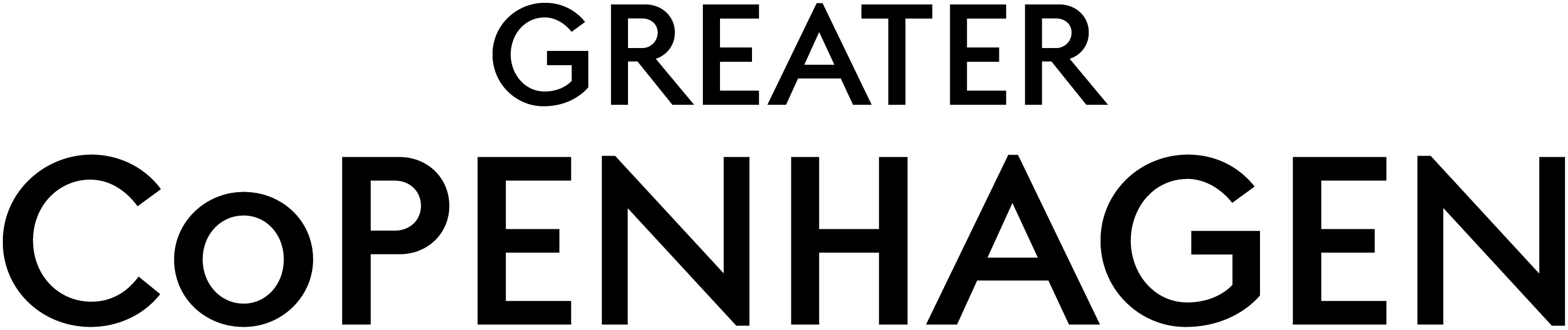 27-05-2024
19
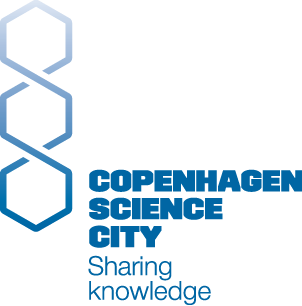 500 start-ups
200 i life science
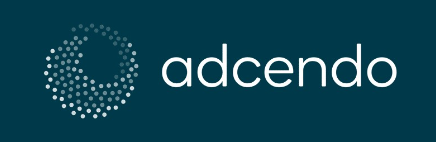 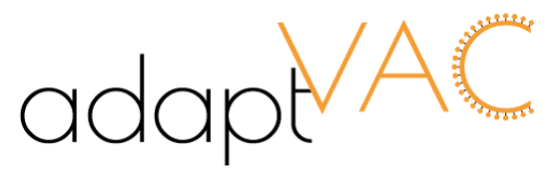 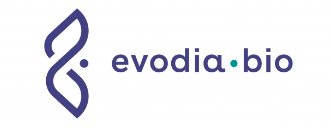 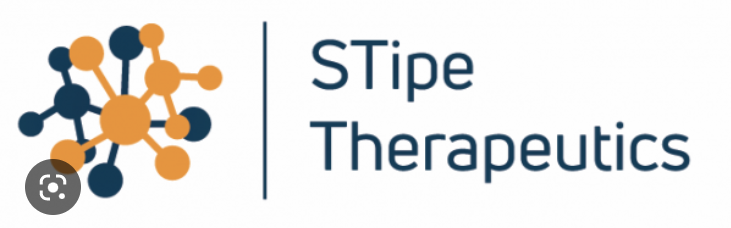 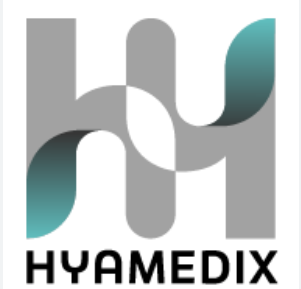 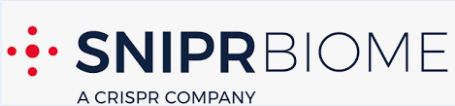 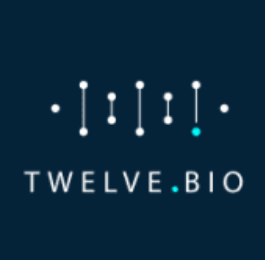 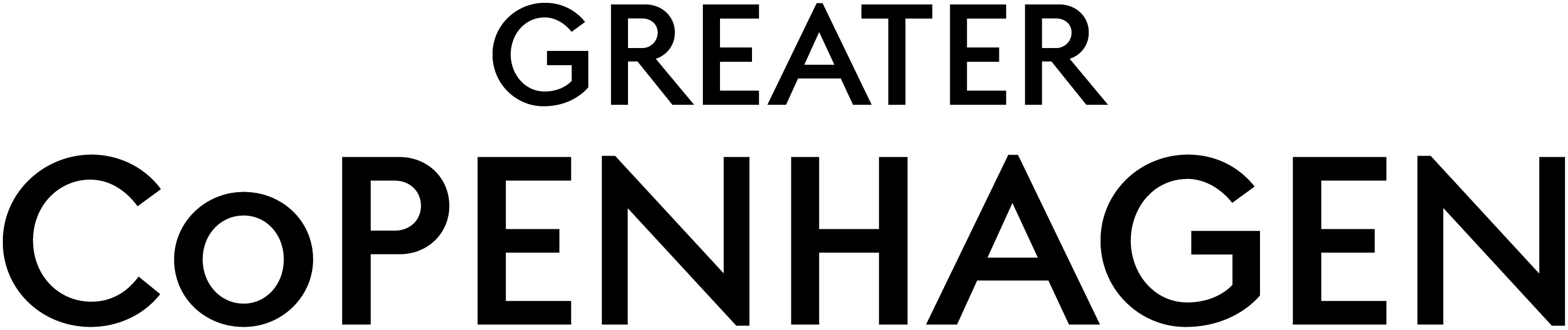 27-05-2024
20
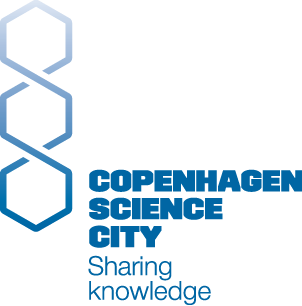 Start-ups
Non life science
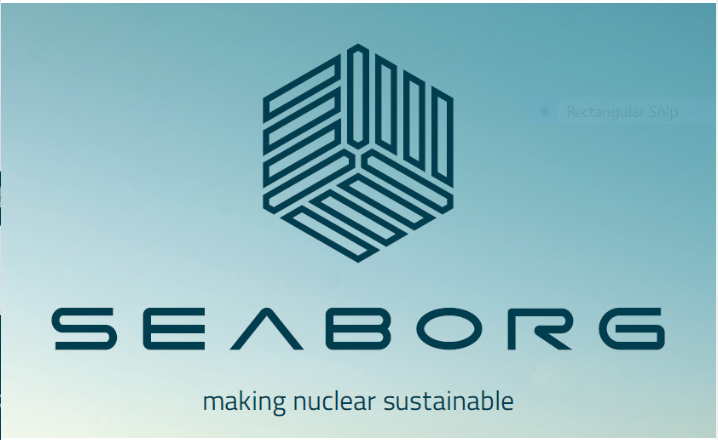 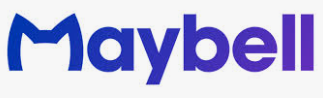 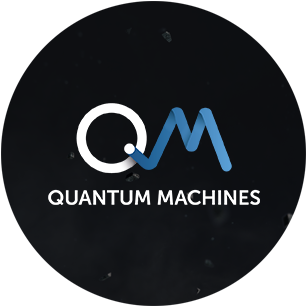 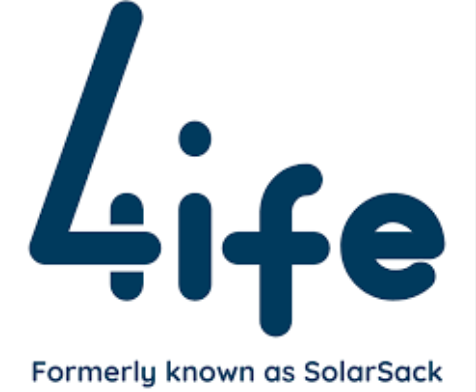 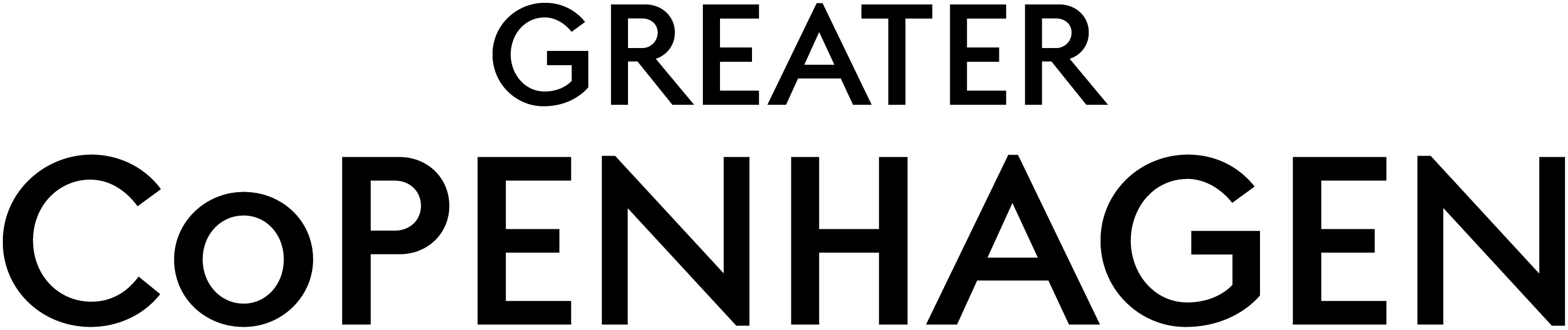 27-05-2024
21
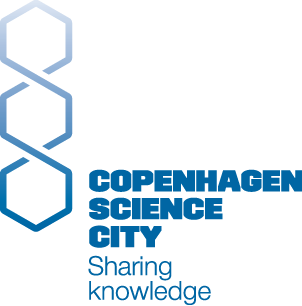 Start-up-miljøer
og innovations-aktører
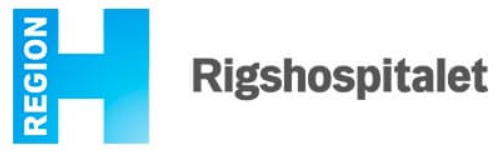 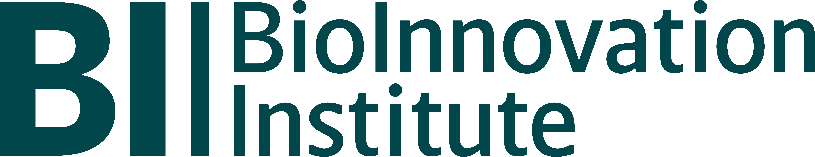 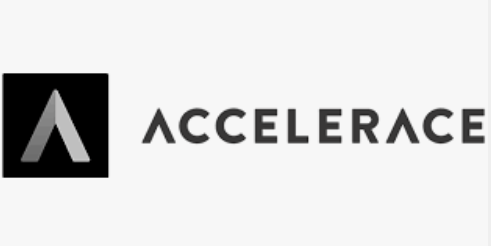 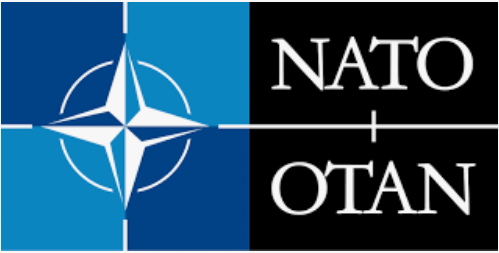 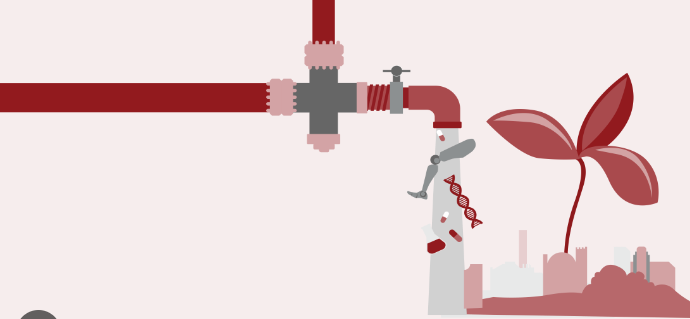 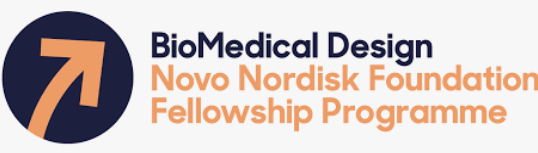 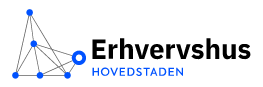 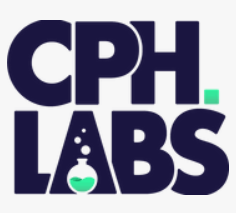 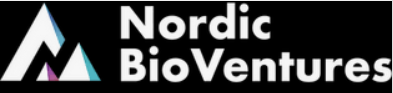 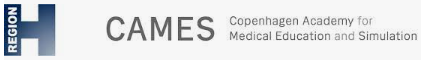 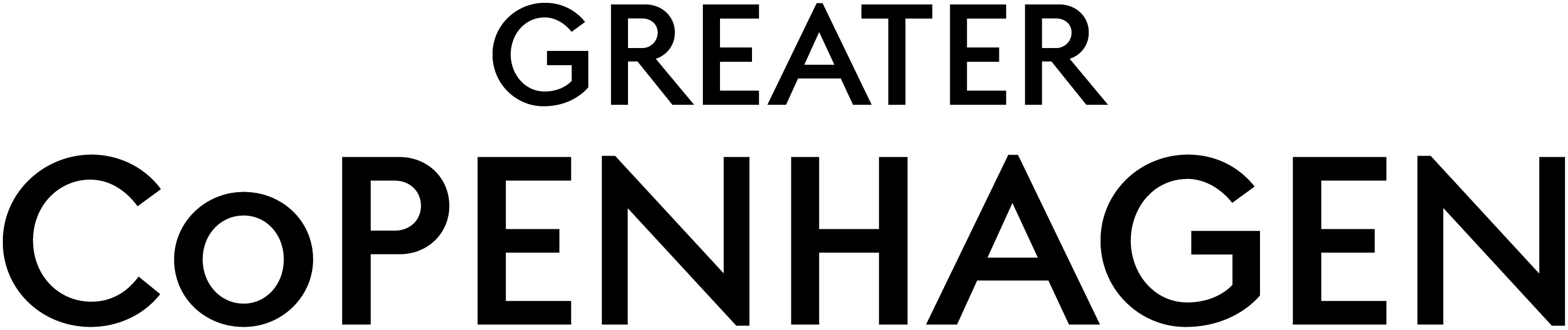 27-05-2024
22
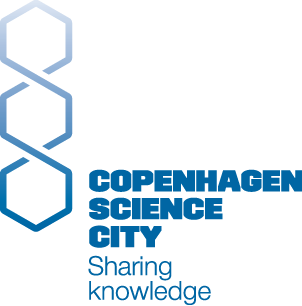 CSC Byudvikling
Trafikforbindelser
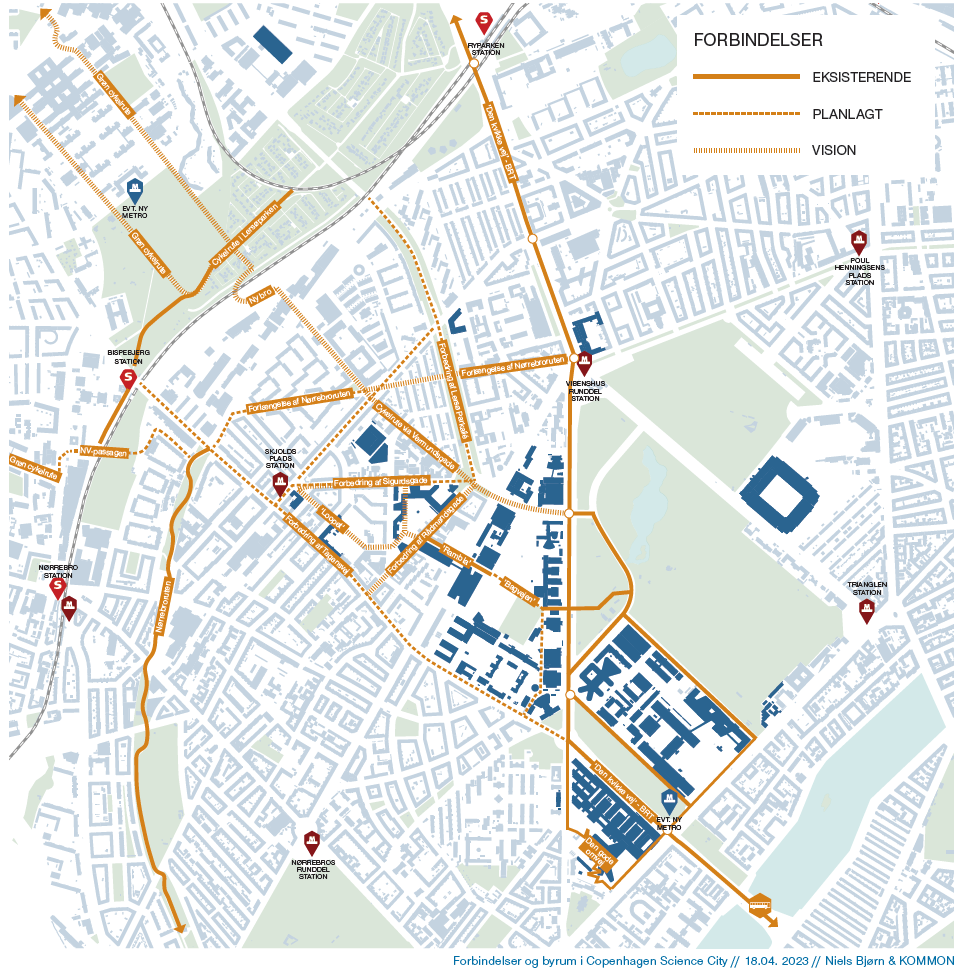 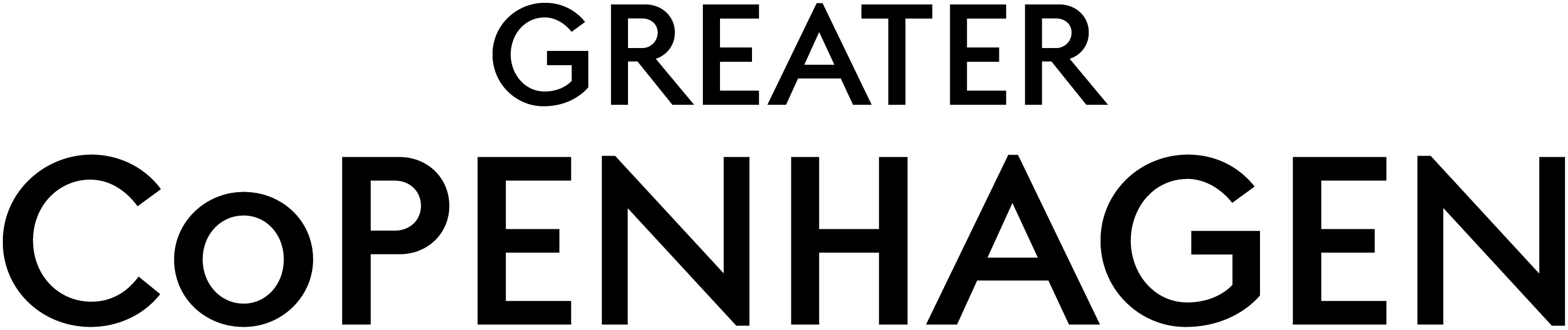 27-05-2024
23
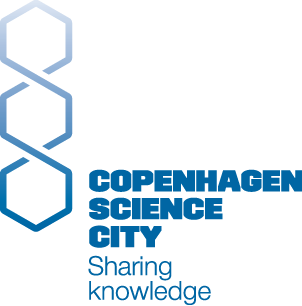 CSC Byudvikling
Haraldsgade-kvarteret
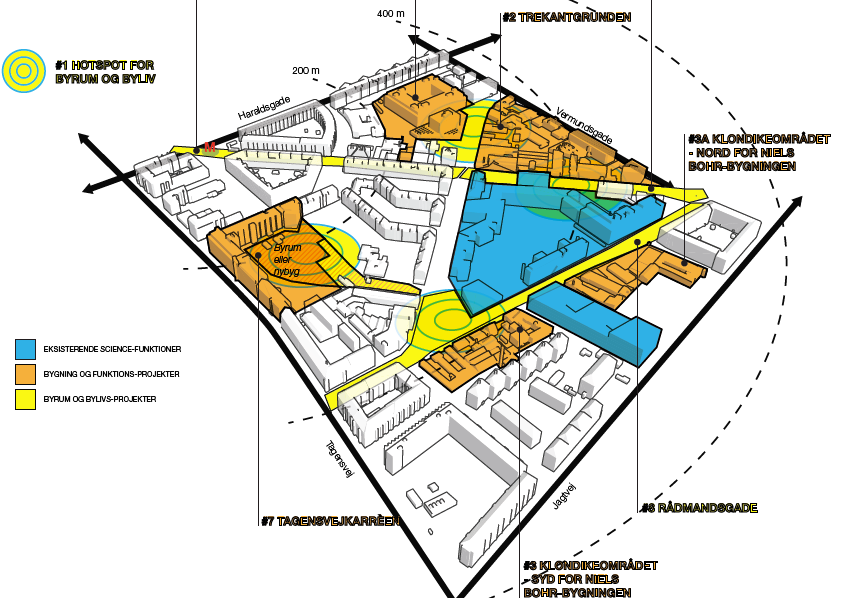 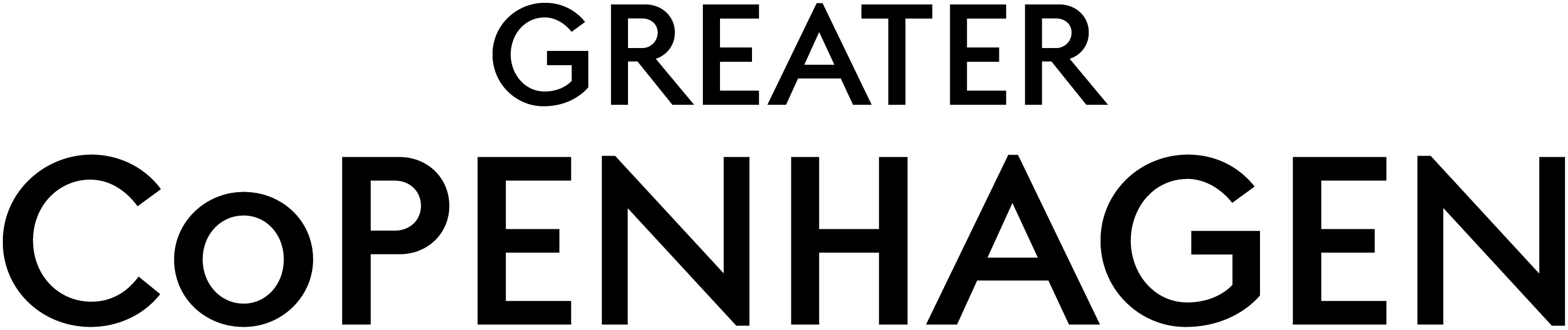 27-05-2024
24
CSC Byudvikling 
Innovationsfremmende byrum
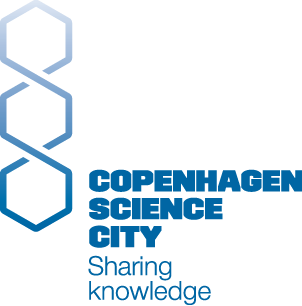 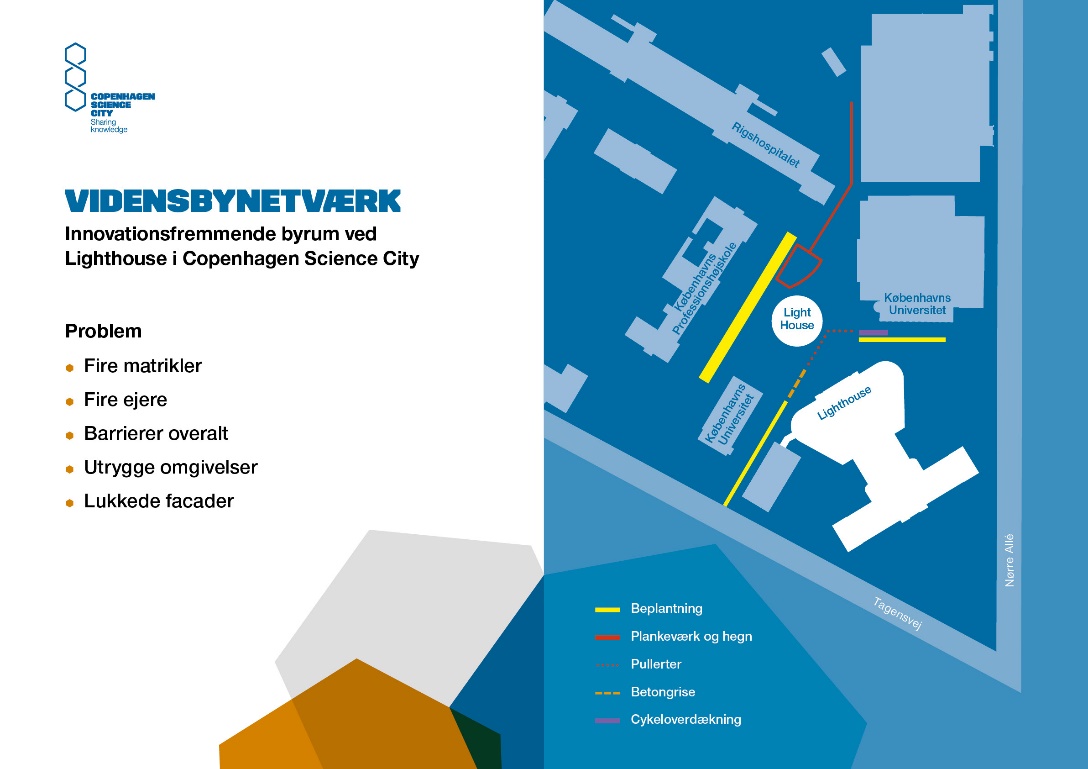 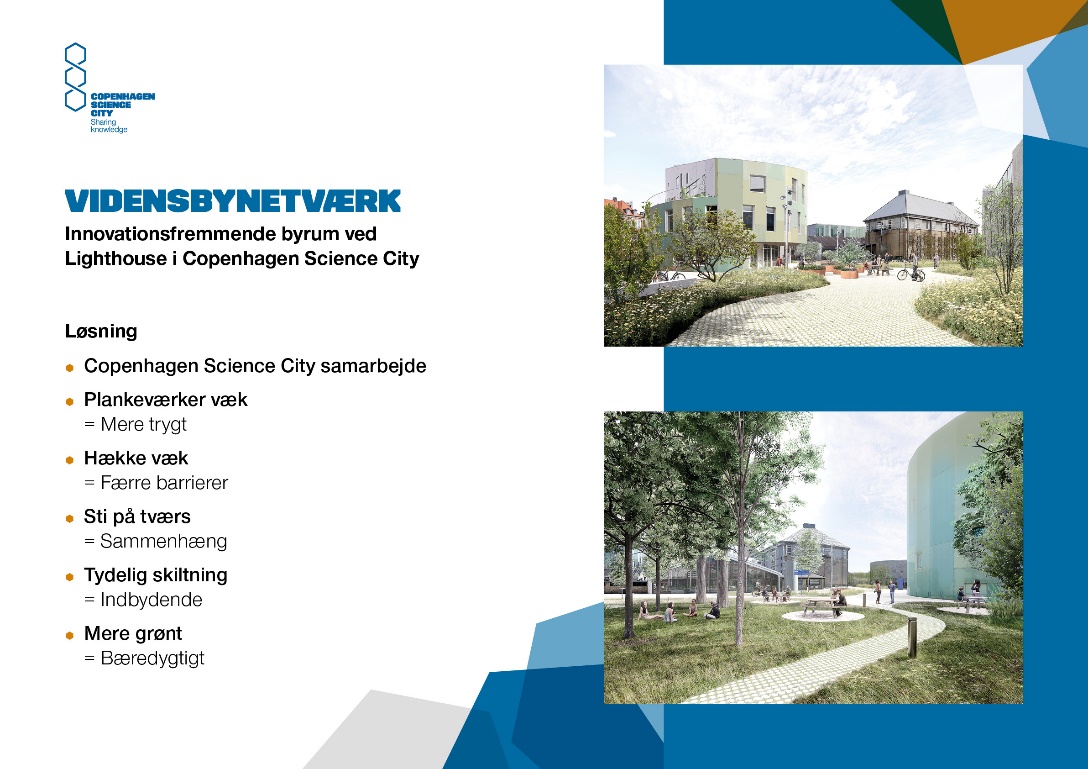 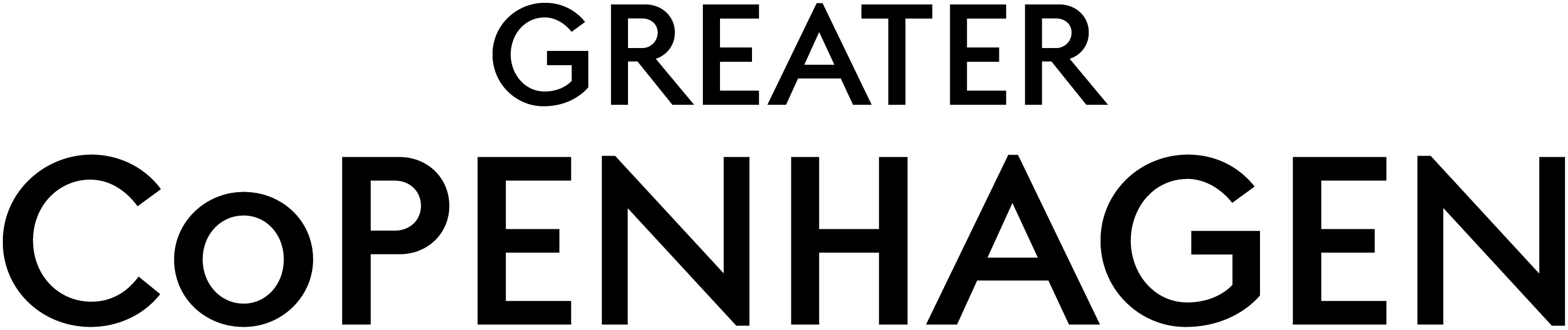 27-05-2024
25
CSC Byudvikling 
Innovationsfremmende byrum
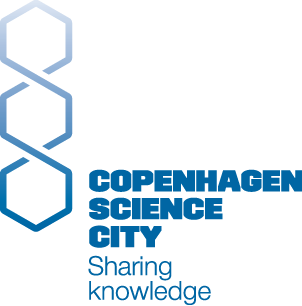 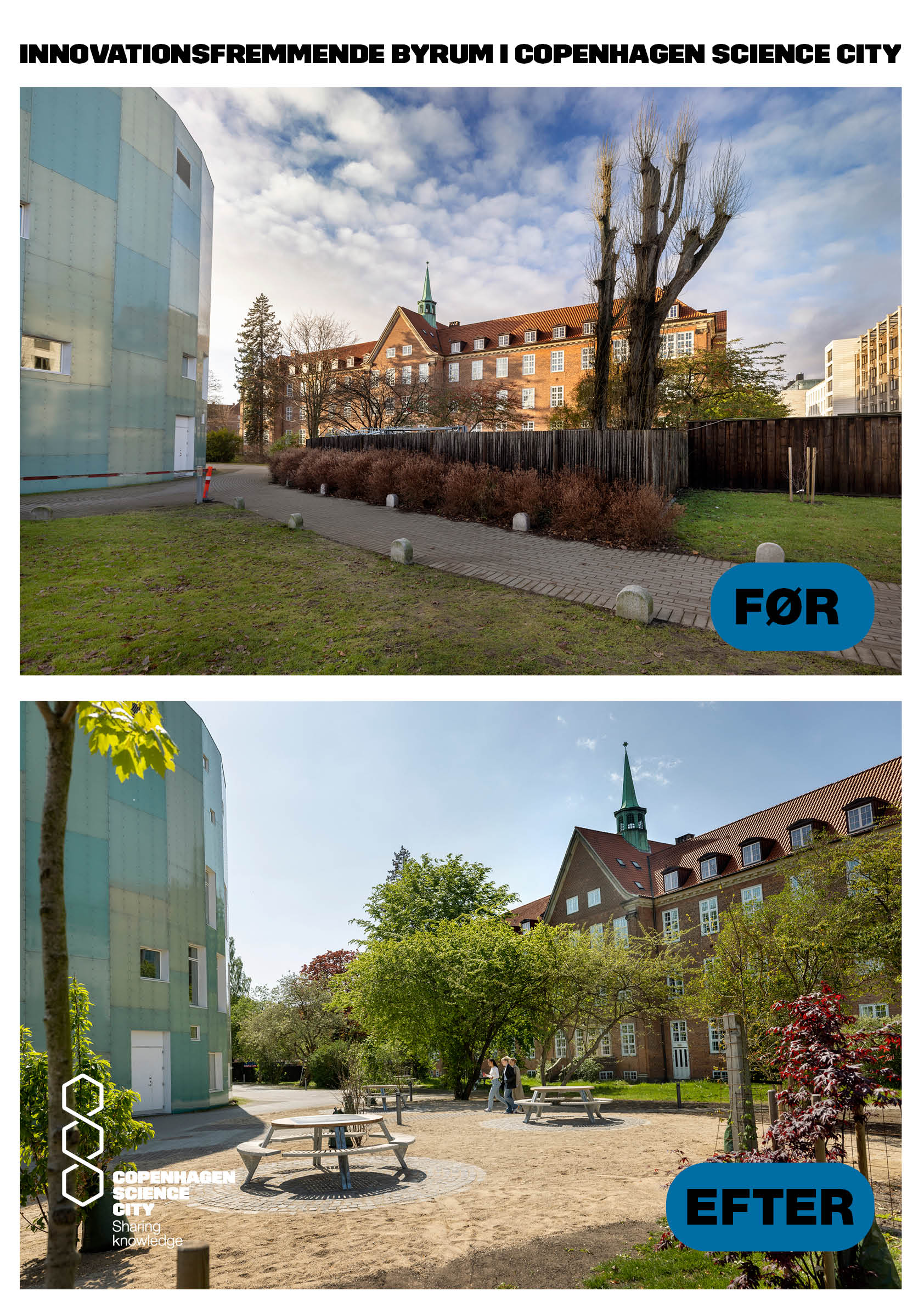 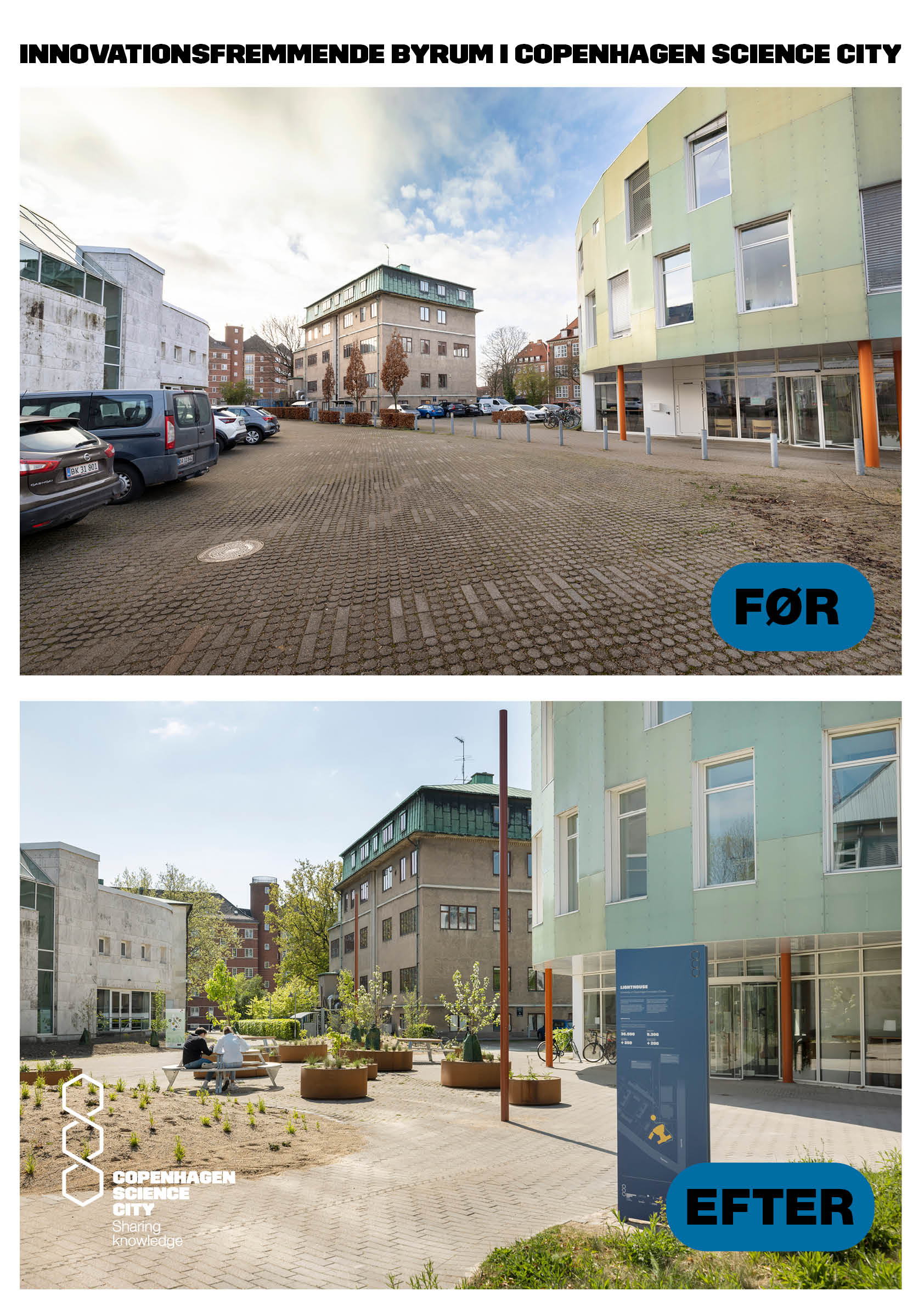 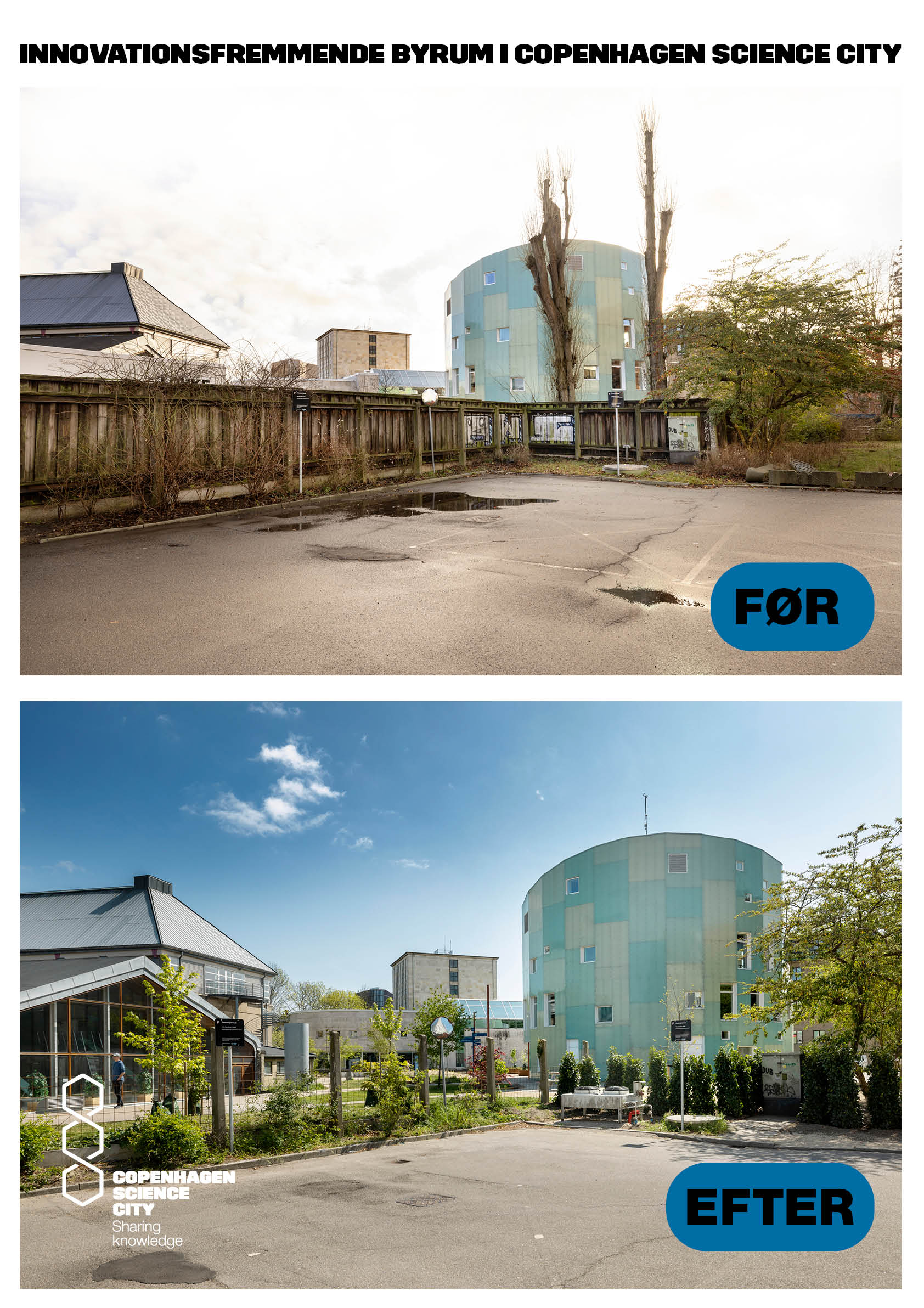 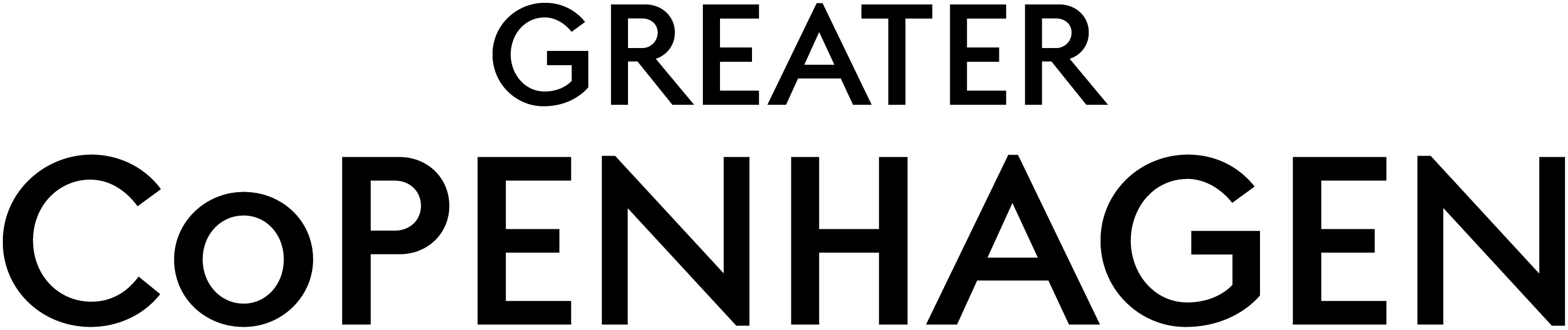 27-05-2024
26
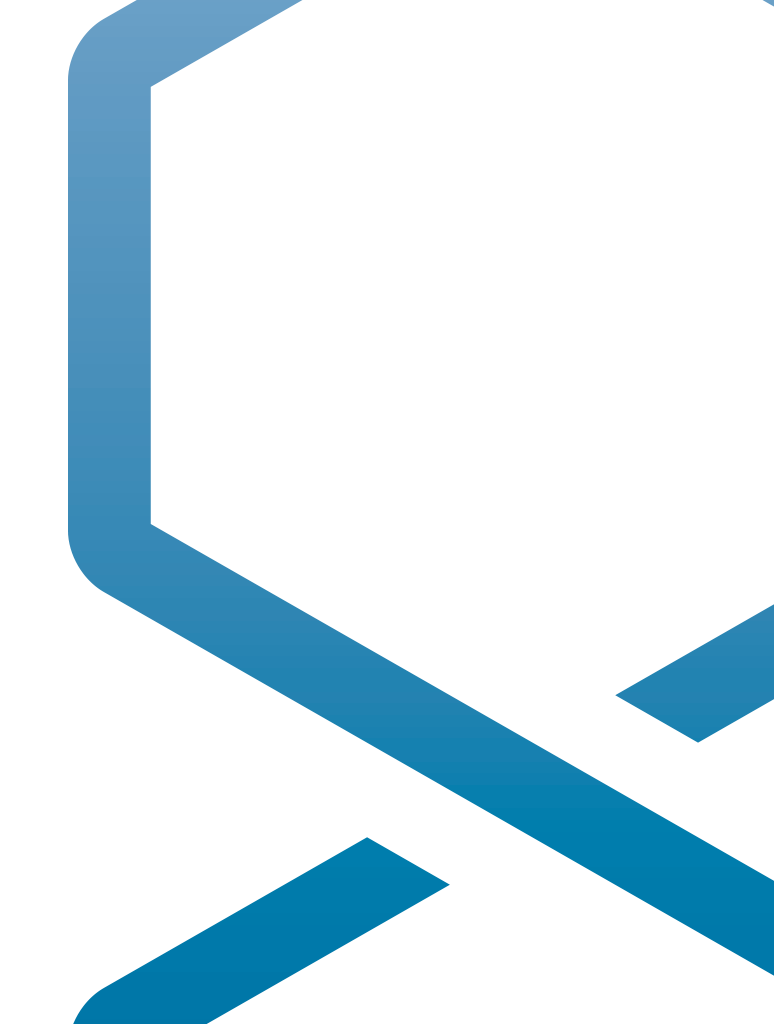 COPENHAGENSCIENCECITY.DK
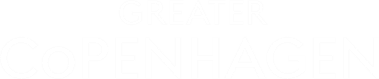 27-05-2024
27